Improvement of Radial Strains Calculated from Human OCT Radial Image Scans
Dan Midgett, November 14, 2017
Current Displacement Processing Settings:Image Enhancement: CLAHE: B12S3.5, Gamma Shift: 1.75Convergence: 4 Iterations, 128x128x32  48x48x16Correlation Coefficient Threshold: 0.055 - 0.065Error Filtering: 6 um error thresholdTerms: BXSX – CLAHE Blocksize and Slope, G – Gaussian Filter Size, Sigma – Gaussian Filter Standard deviation, F – Error Filter um, CC – Correlation Coefficient Threshold, I – DVC Iterations, S – Size of Strain box fit
Recombine Slices & Differentiate Locally
Strain Method 1:U = C + ar + bz + ct

Fit a 3D polynomial to a 3D cylindrical wedge subset surrounding each pointIssues: r & z strains are less accurate further out due to increased spacing between nearby slices. Strain fields looked very noisy
Strain Method 2:U = C + ar + bz U = C + atFit a 2D polynomial to a square subset in the XZ plane around each point and evaluate the out-of-plane displacement partials using a 1D fit over 5 closest slices Issues: since there are 2 fits it is possible for there to be enough non-NaN data for fit1 or fit2 but not the other. Right now I have the strain set to NaN if either has too little data but this results in loss of data at edges
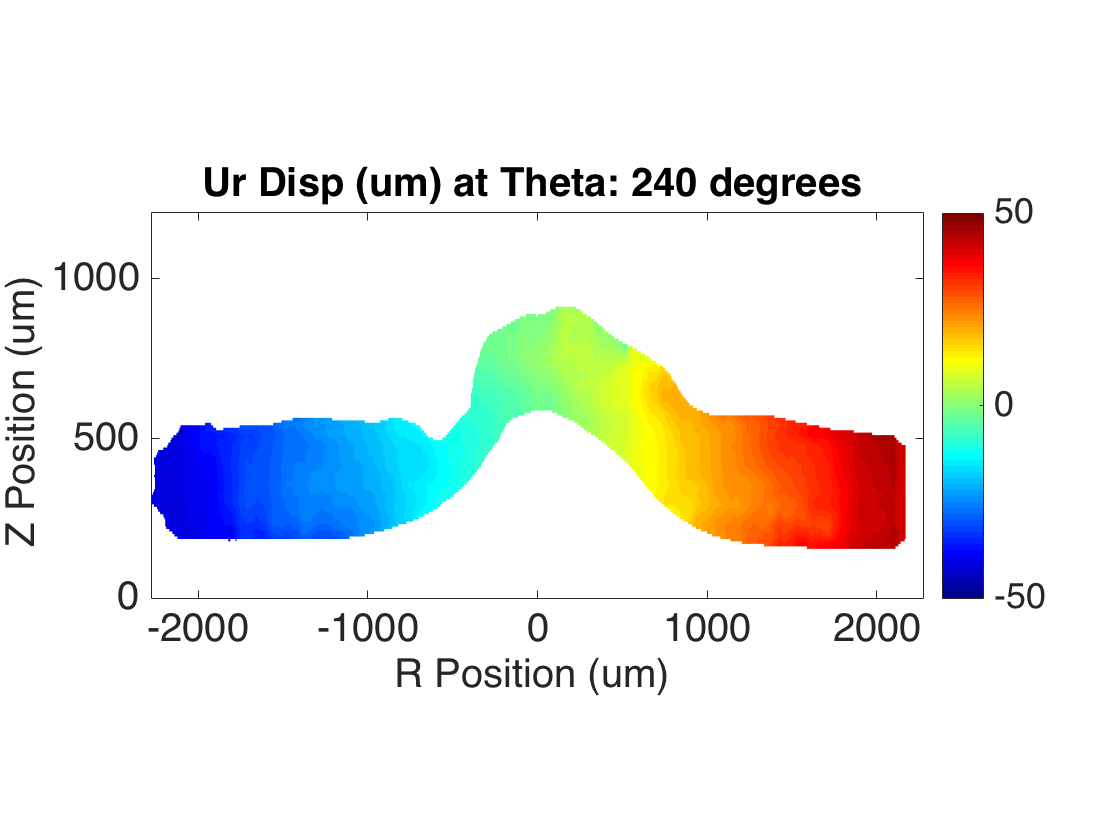 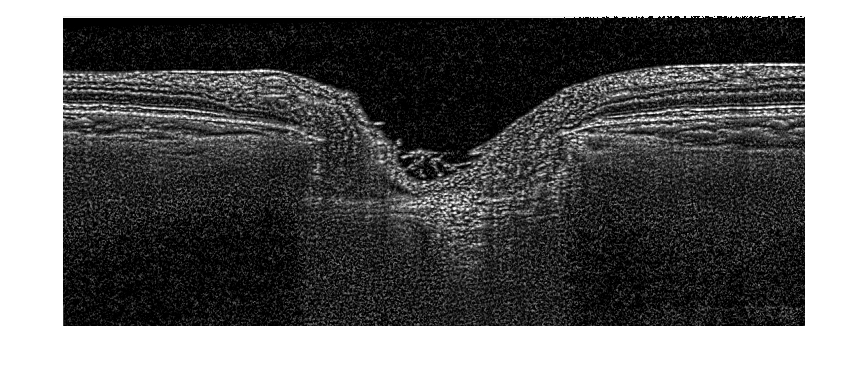 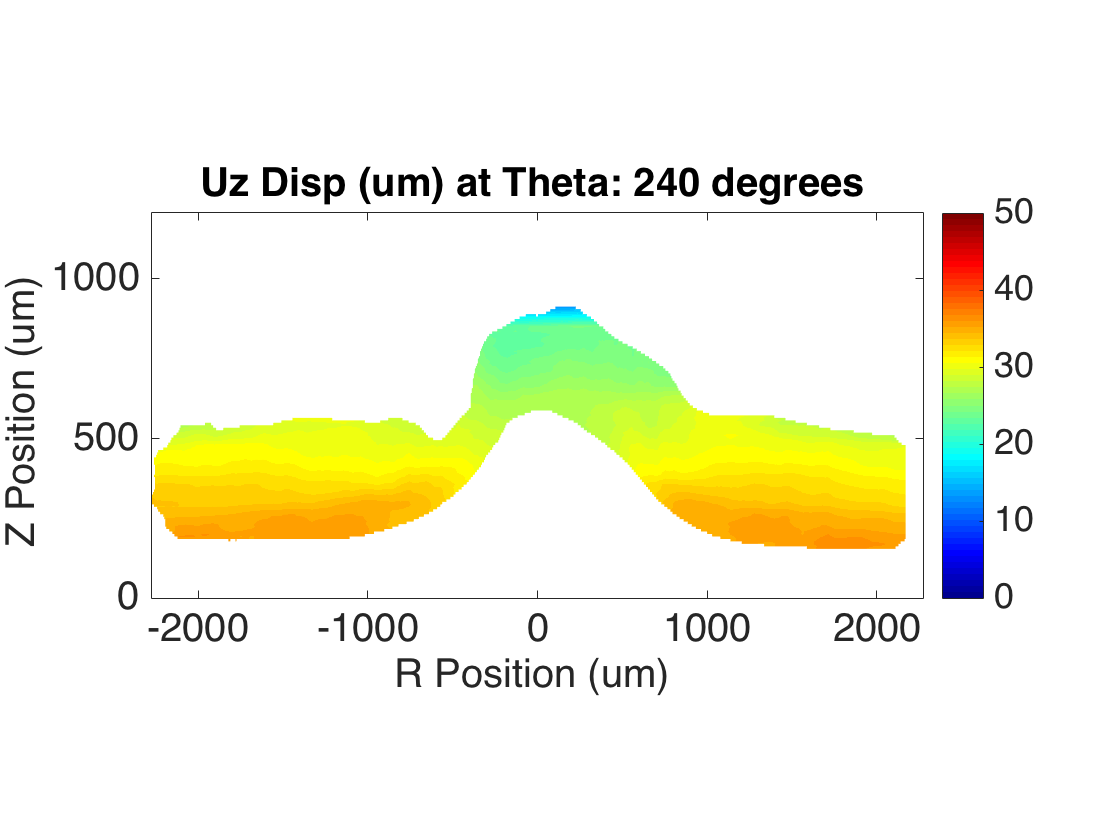 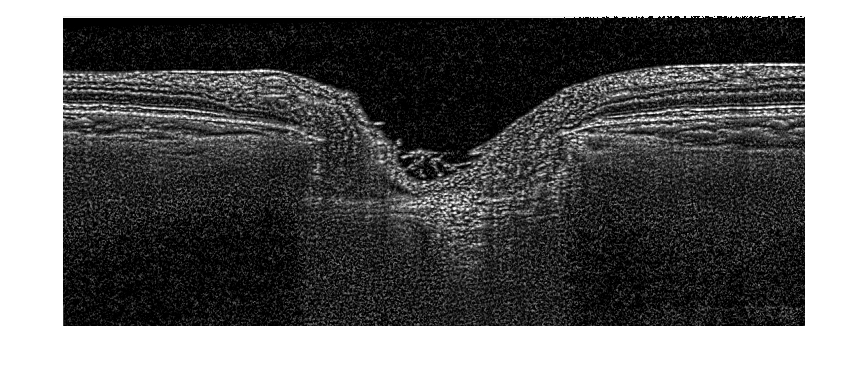 RFIDVC: Strains #2: F10,G113,S11x5
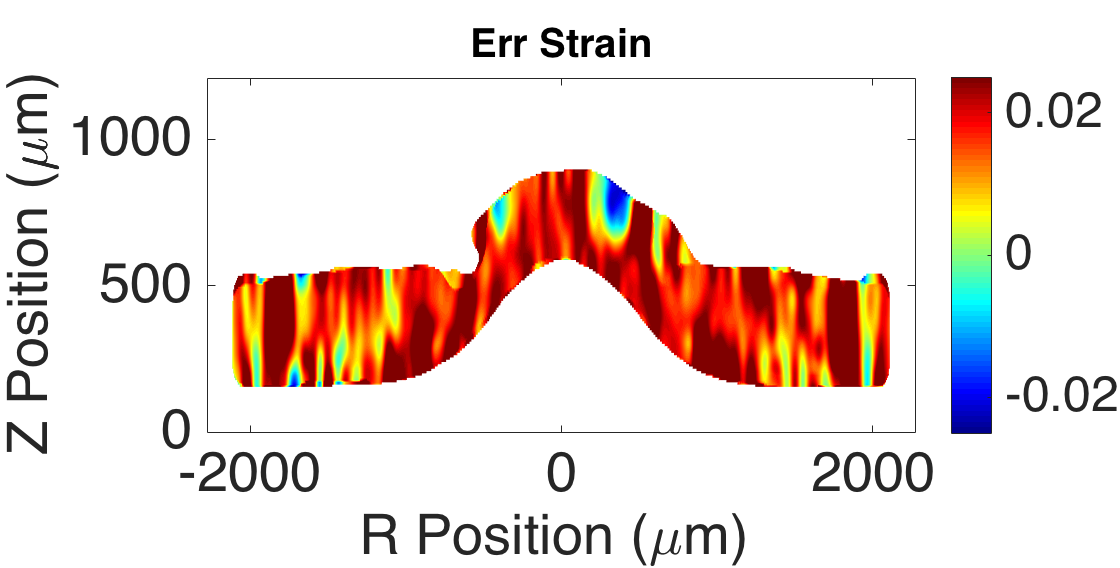 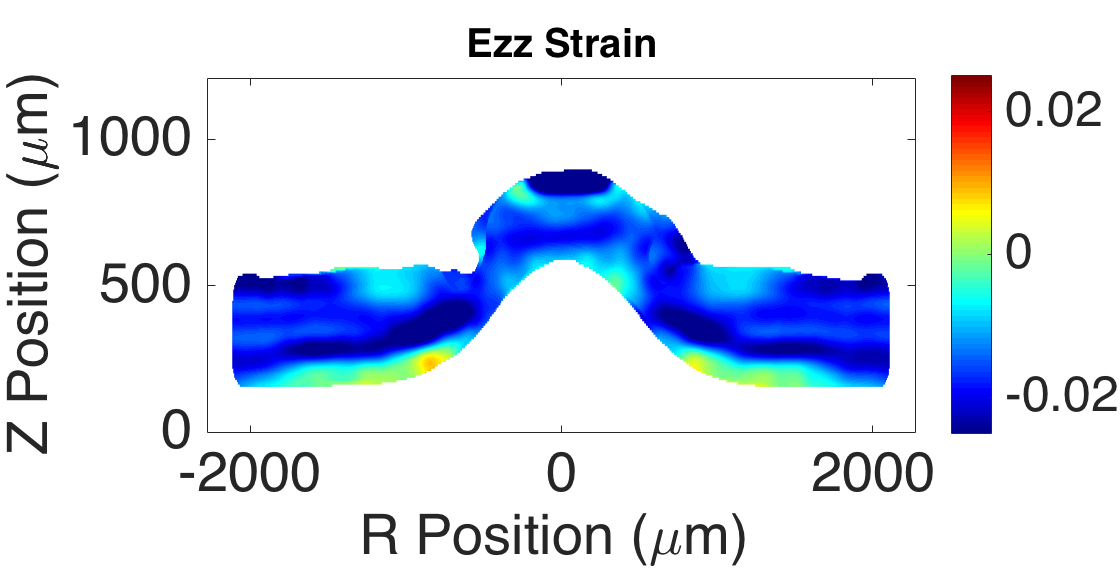 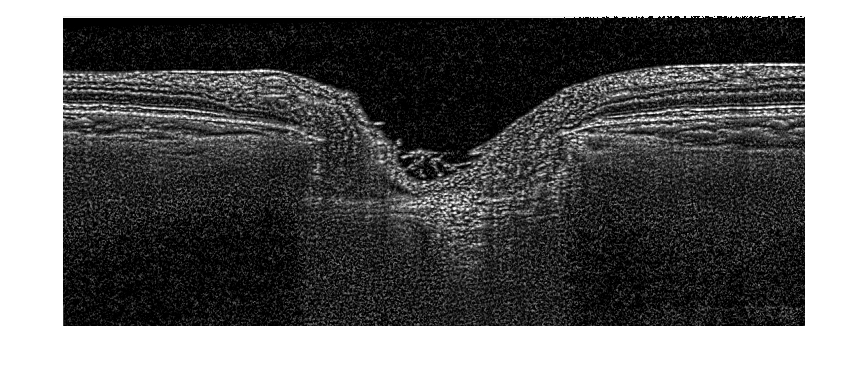 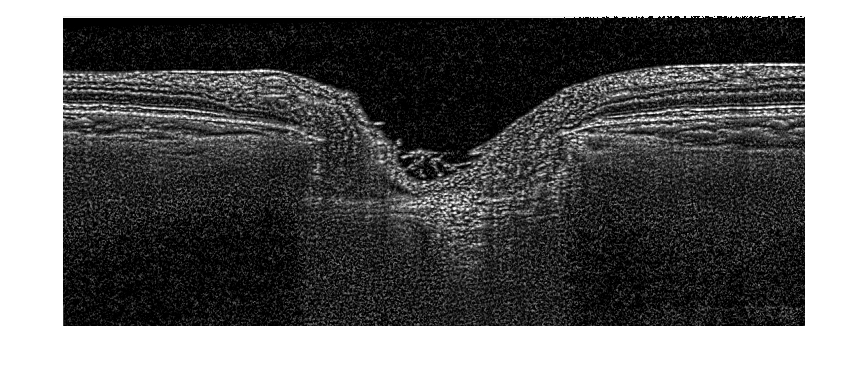 Average: 1.87±1.37%Abs Error: 1.00±1.37%
Mean: -1.63±1.00%Abs Error: 0.72±1.00%
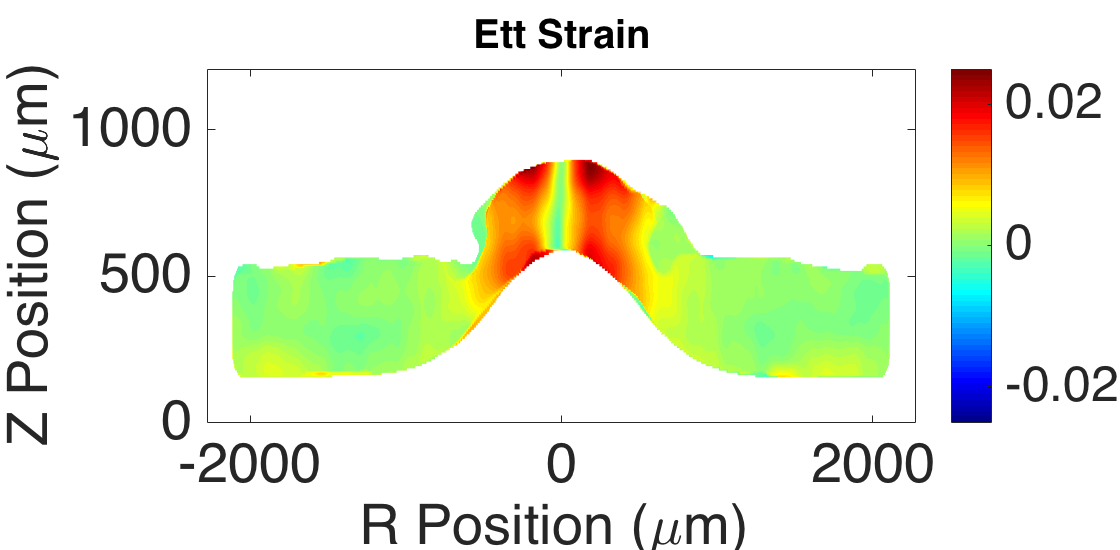 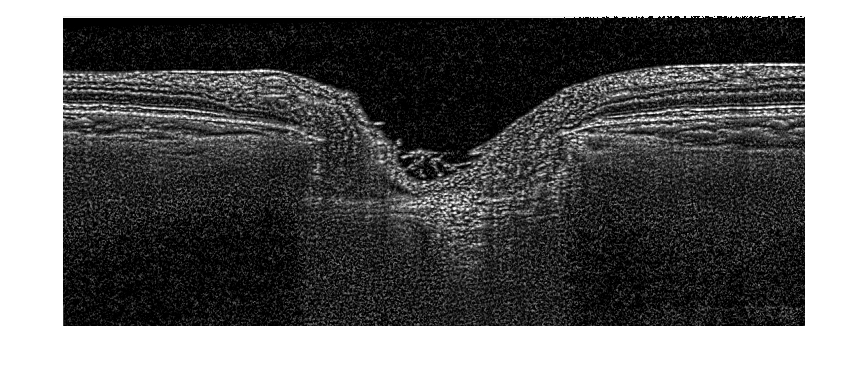 Applied Strain Field: Err: 2% strain, Ezz: -2% strainEtt, Erz, Ert, Ezt: 0% strain
Abs Error:Erz: 0.66±0.90%	Ert: 0.67±0.87%Ert: 0.16±0.23%Error Filter 10 um, 3D Gaussian Filter 11x11x11,Strain Fit Box size: 11x11x5
Mean: 0.37±0.61%Abs Error: 0.42±0.61%
[Speaker Notes: Z resolution is actually very good in these volumes. It is only bad at the very deepest depths where signal blurs and fades out
X and Y resolution is subpixel in some regions even after resampling]
RFIDVC: Strains #2: F6,G113,S11x5
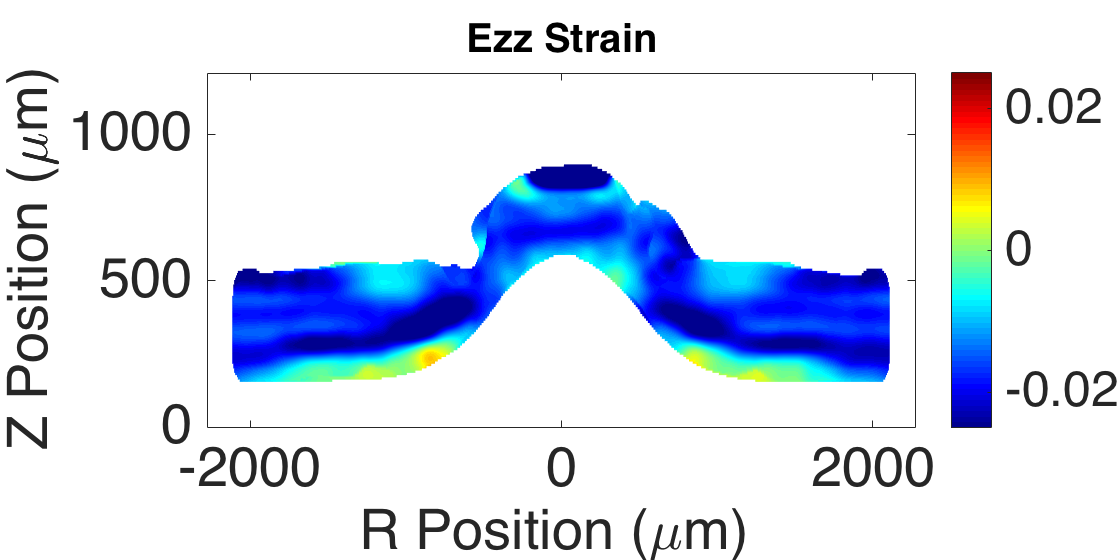 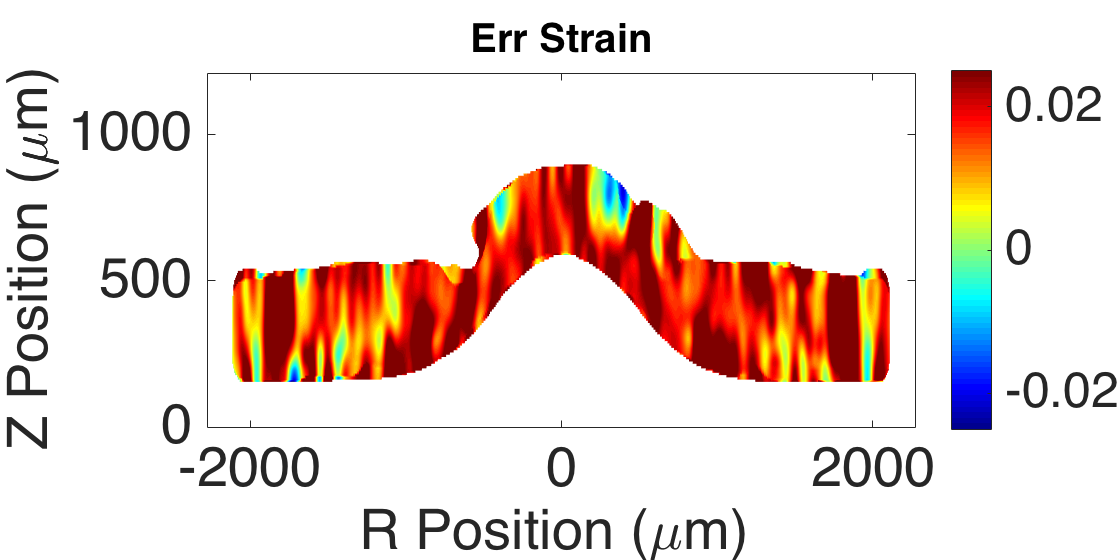 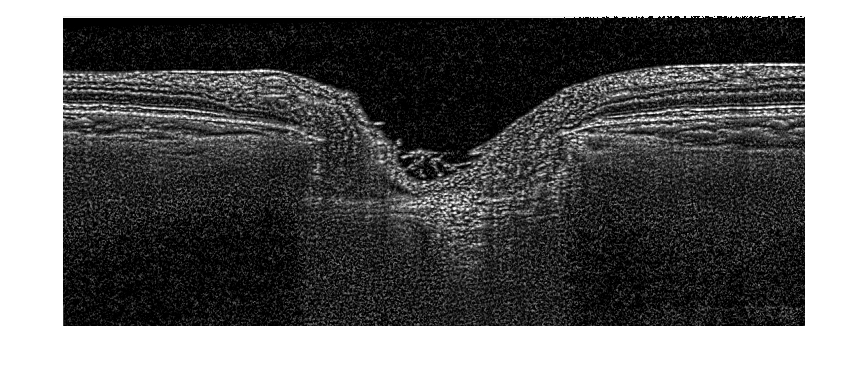 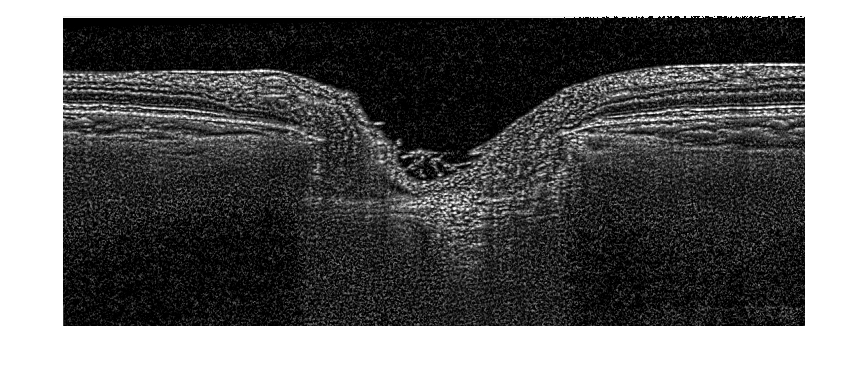 Average: 1.88±1.27%Abs Error: 0.95±1.27%
Mean: -1.64±0.99%Abs Error: 0.71±0.99%
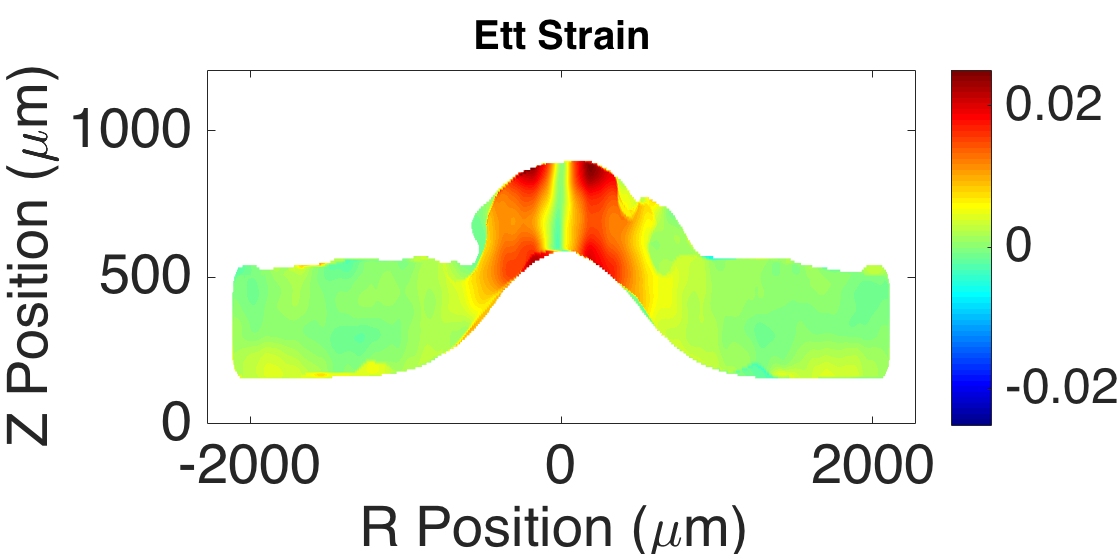 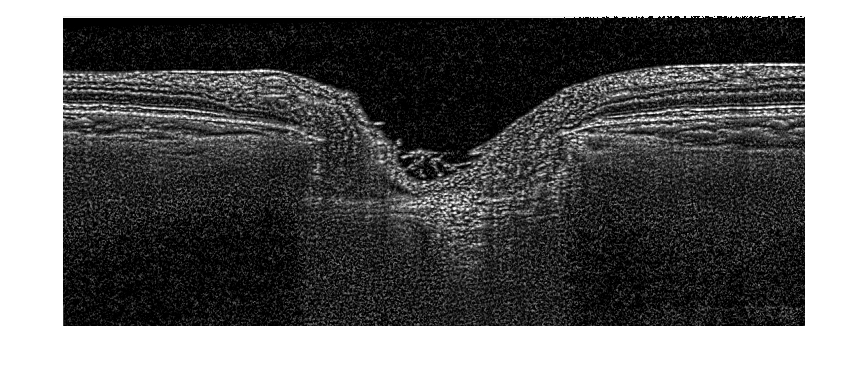 Applied Strain Field: Err: 2% strain, Ezz: -2% strainEtt, Erz, Ert, Ezt: 0% strain
Abs Error:Erz: 0.63±0.84%	Ert: 0.65±0.84%Ert: 0.16±0.22%Error Filter 6 um, 3D Gaussian Filter 11x11x11,Strain Fit Box size: 11x11x5
Mean: 0.36±0.60%Abs Error: 0.41±0.60%
[Speaker Notes: Z resolution is actually very good in these volumes. It is only bad at the very deepest depths where signal blurs and fades out
X and Y resolution is subpixel in some regions even after resampling]
RFIDVC: Strains #2: F6,G113,S15x5
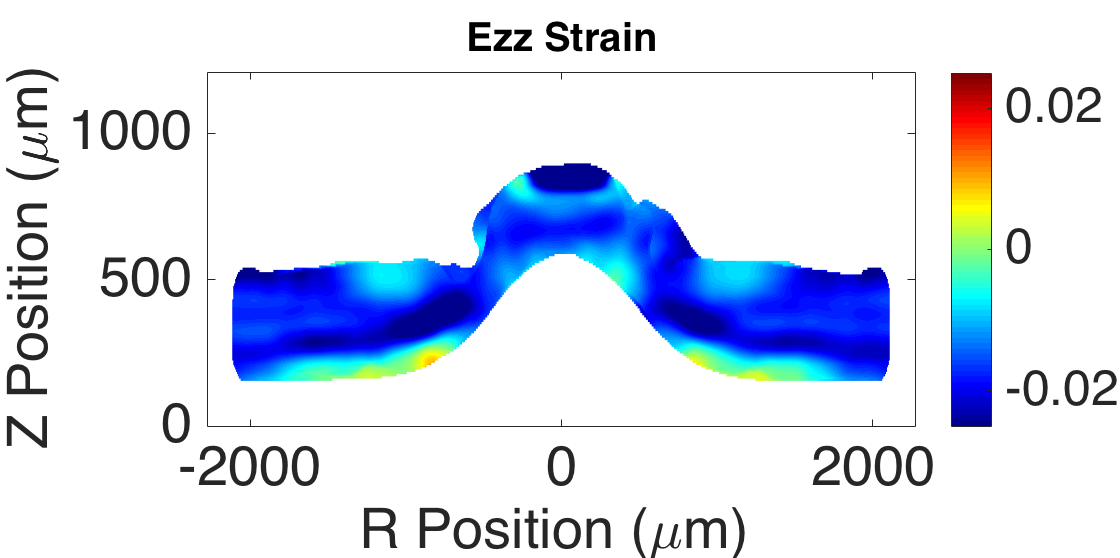 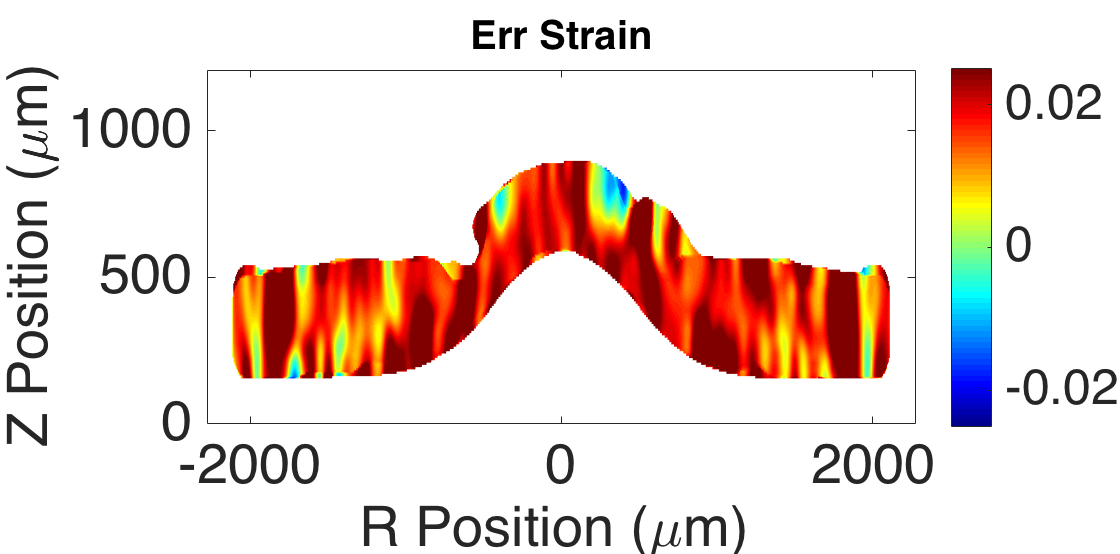 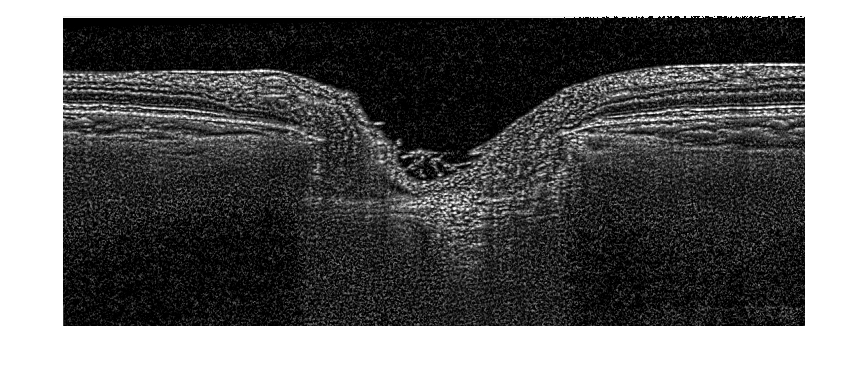 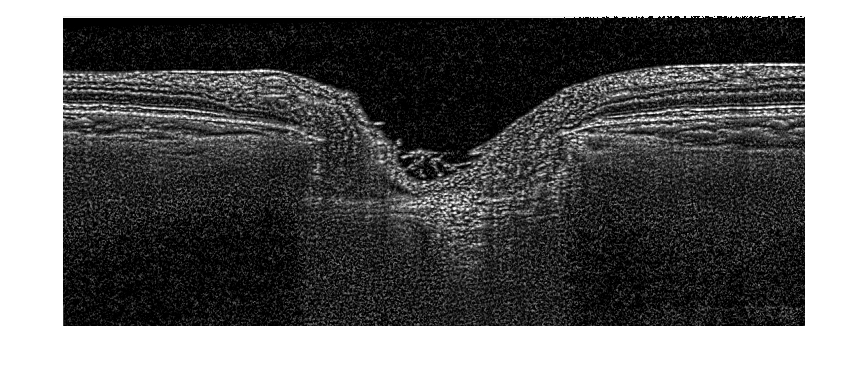 Average: 1.88±1.17%Abs Error: 0.88±1.17%
Mean: -1.65±0.88%Abs Error: 0.64±0.88%
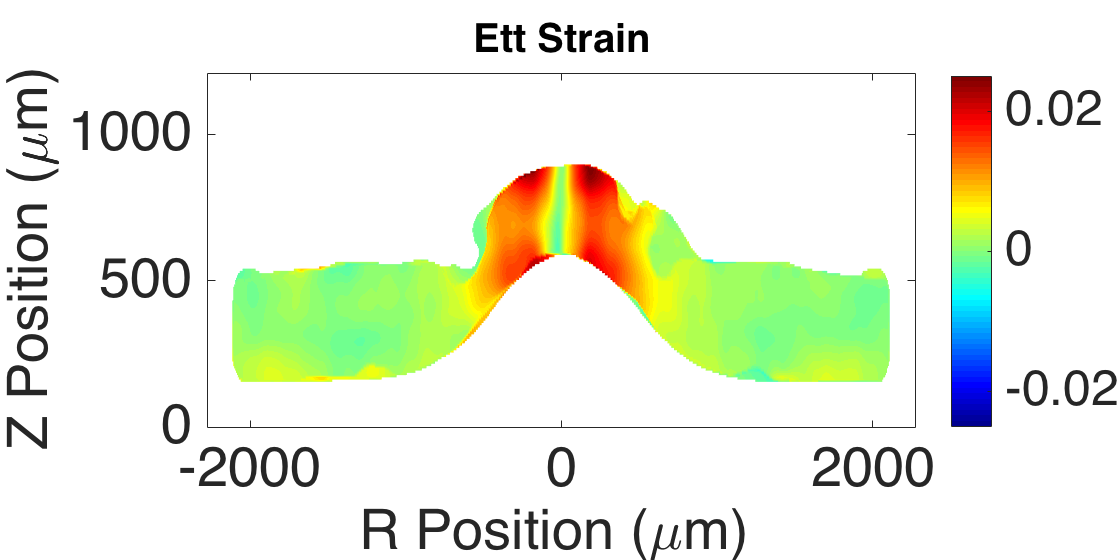 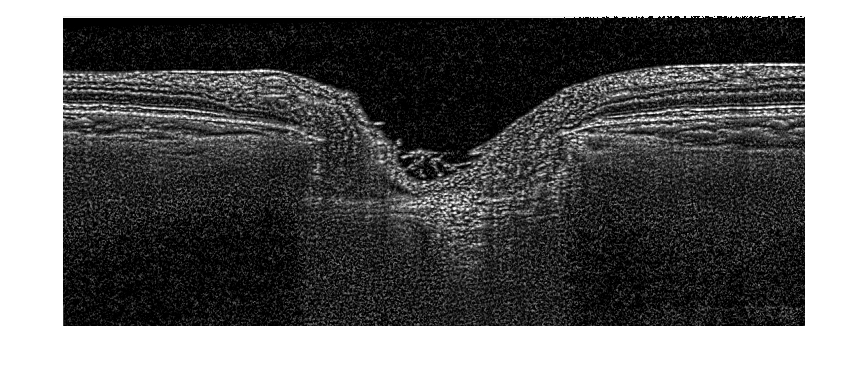 Applied Strain Field: Err: 2% strain, Ezz: -2% strainEtt, Erz, Ert, Ezt: 0% strain
Abs Error:Erz: 0.61±0.81%	Ert: 0.65±0.84%Ert: 0.16±0.22%Error Filter 6 um, 3D Gaussian Filter 11x11x11,Strain Fit Box size: 15x15x5
Mean: 0.36±0.60%Abs Error: 0.41±0.60%
[Speaker Notes: Z resolution is actually very good in these volumes. It is only bad at the very deepest depths where signal blurs and fades out
X and Y resolution is subpixel in some regions even after resampling]
RFIDVC: Strains #2: F6,G113,S21x5
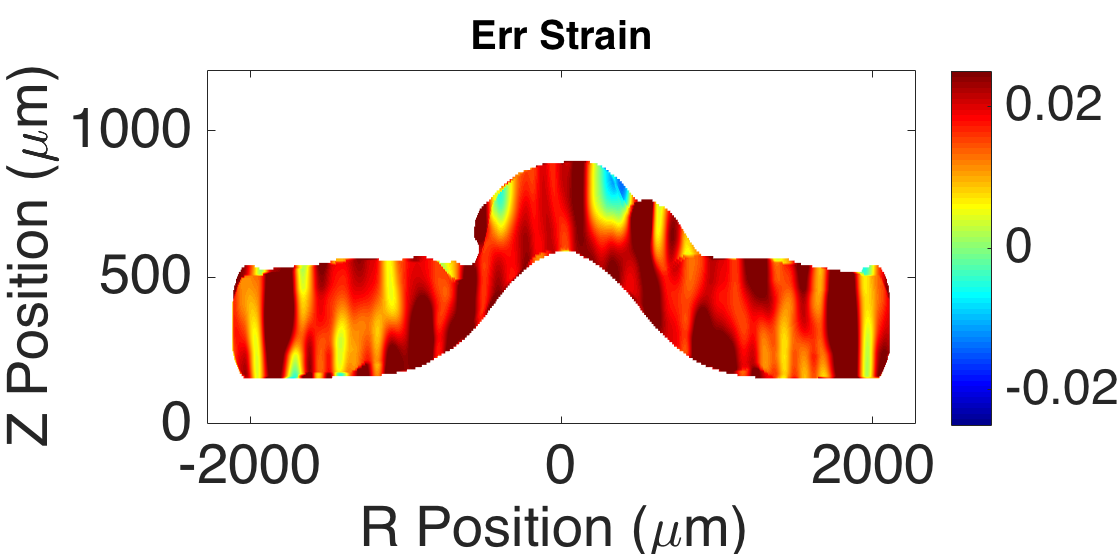 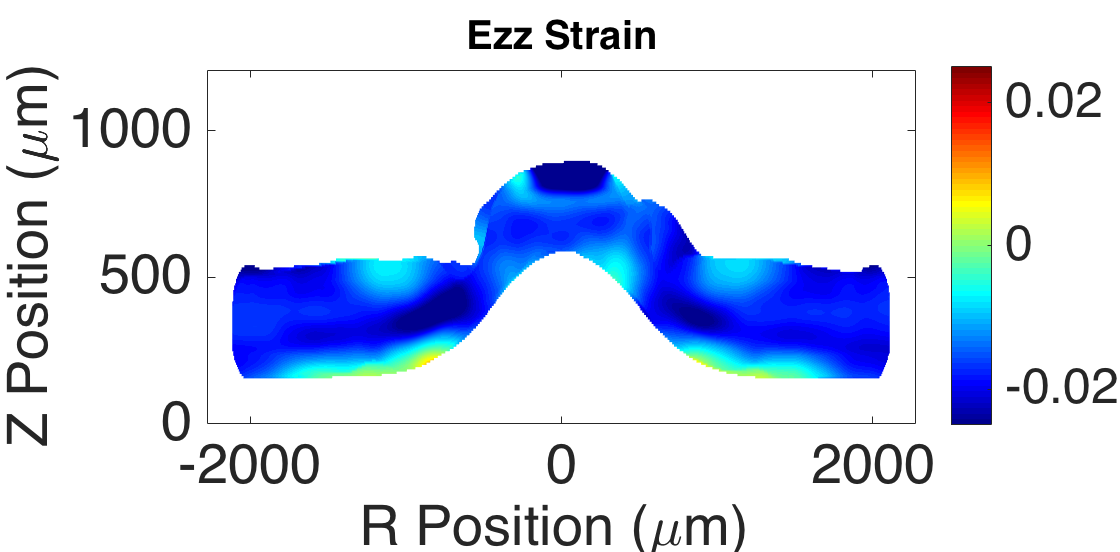 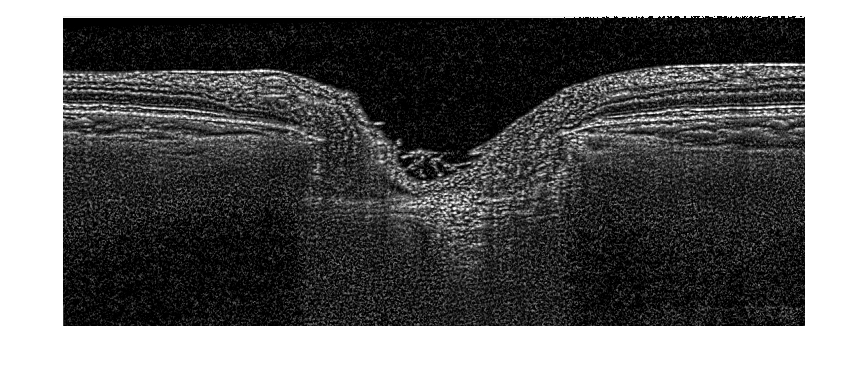 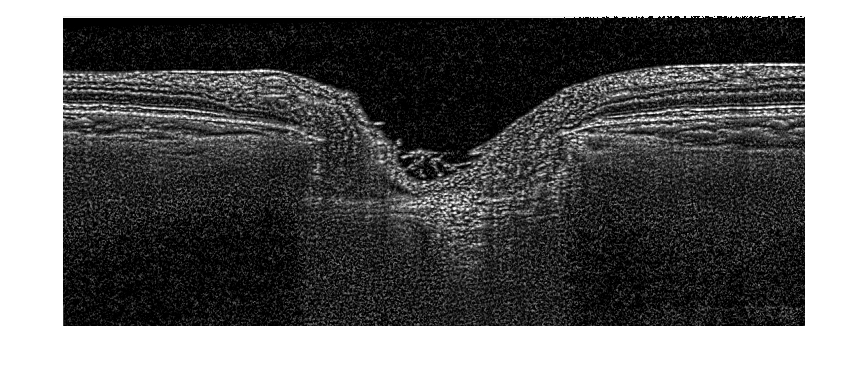 Average: 1.88±0.103%Abs Error: 0.79±0.103%
Mean: -1.66±0.70%Abs Error: 0.54±0.70%
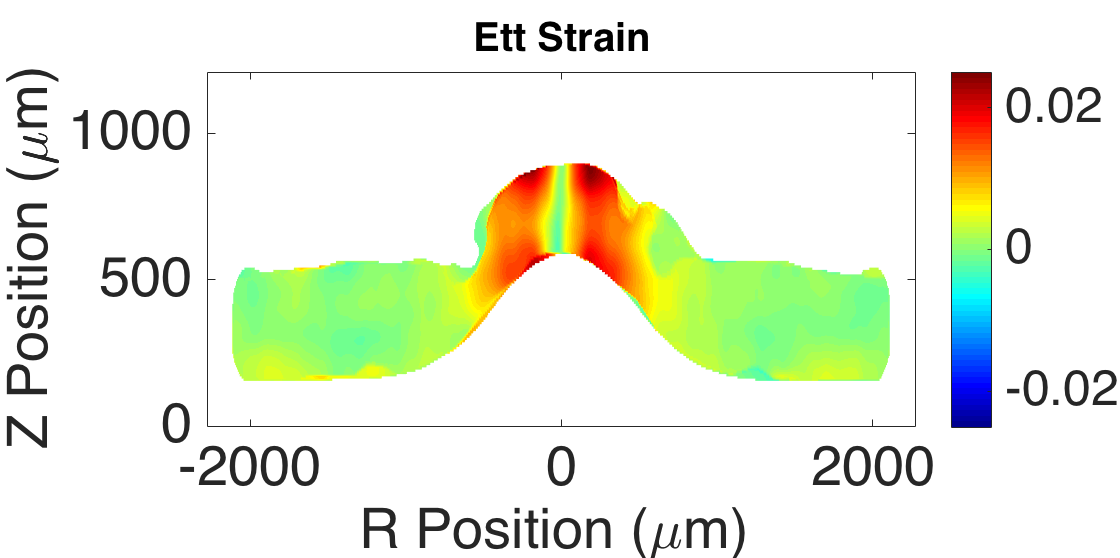 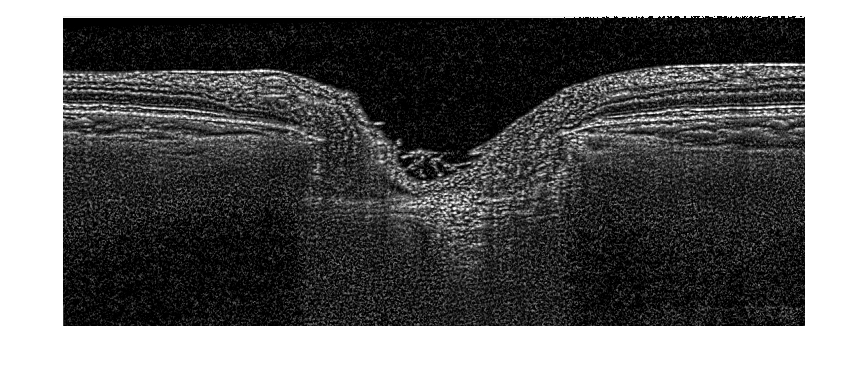 Applied Strain Field: Err: 2% strain, Ezz: -2% strainEtt, Erz, Ert, Ezt: 0% strain
Abs Error:Erz: 0.58±0.75%	Ert: 0.65±0.83%Ert: 0.15±0.21%Error Filter 6 um, 3D Gaussian Filter 11x11x11,Strain Fit Box size: 21x21x5
Mean: 0.36±0.60%Abs Error: 0.41±0.60%
[Speaker Notes: Z resolution is actually very good in these volumes. It is only bad at the very deepest depths where signal blurs and fades out
X and Y resolution is subpixel in some regions even after resampling]
RFIDVC: Strains #2: F6,G113,S31x5
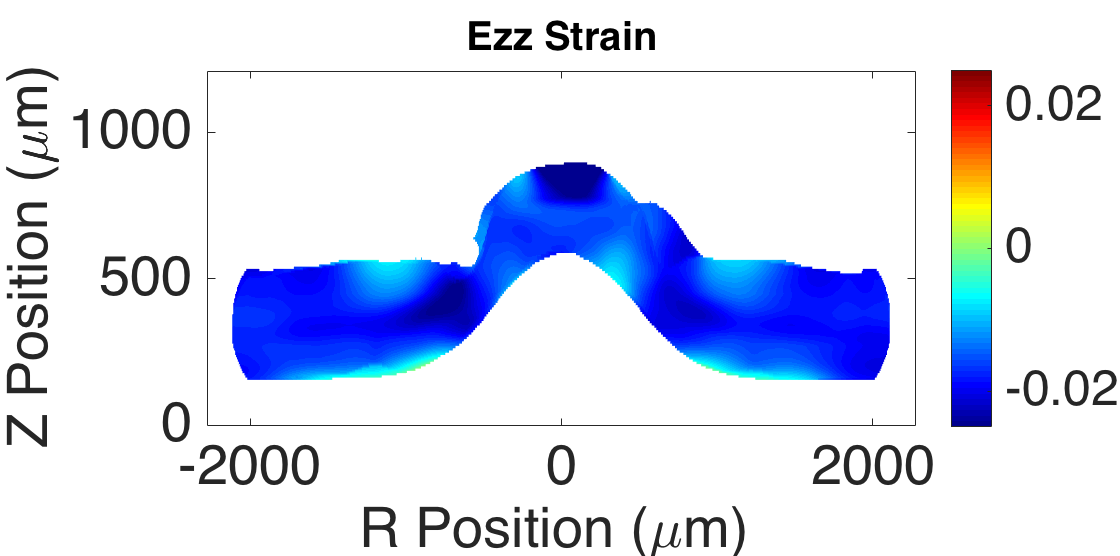 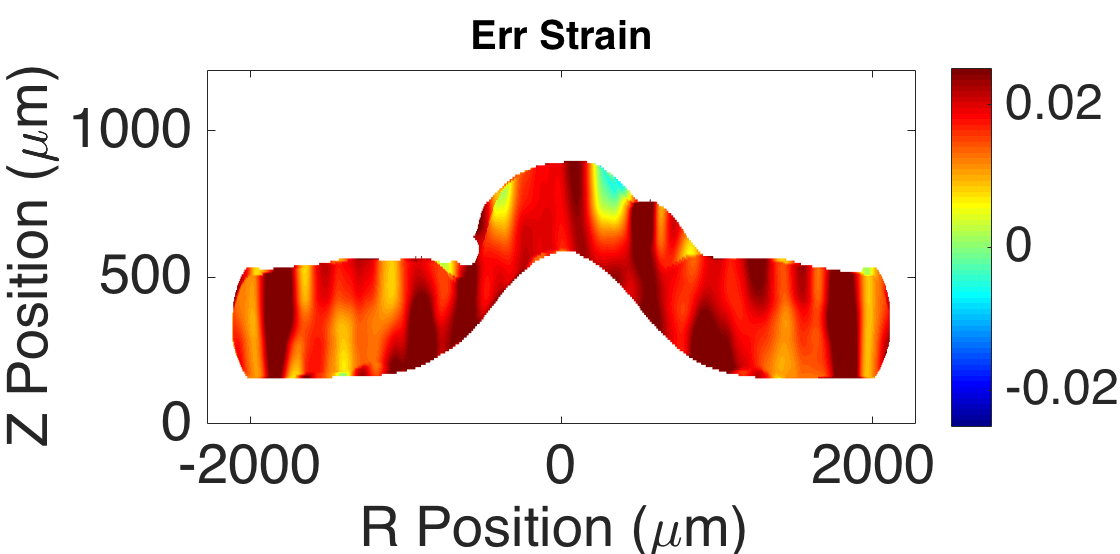 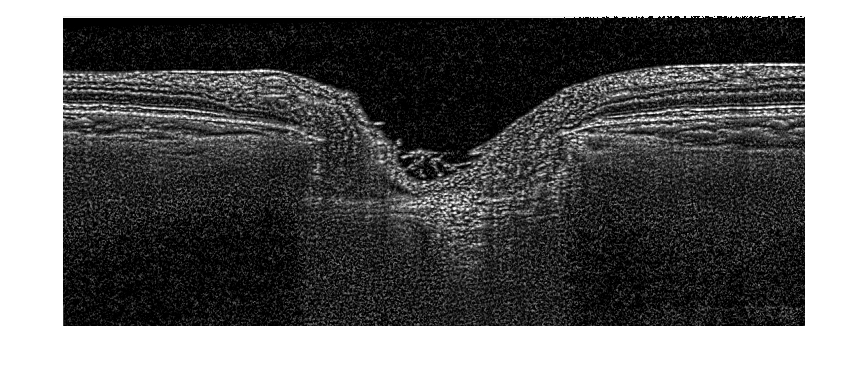 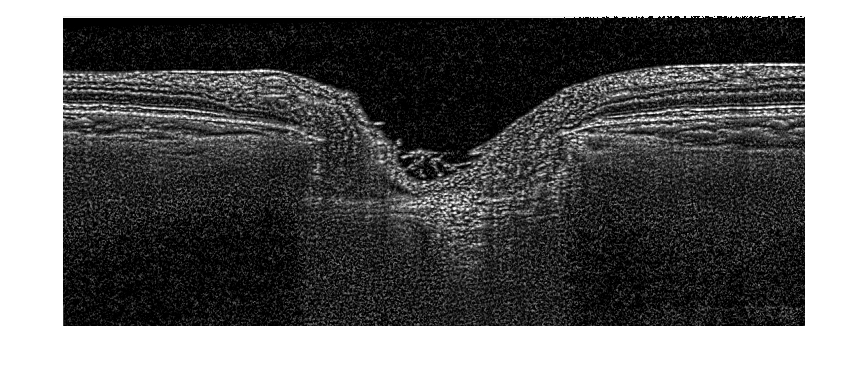 Average: 1.87±0.83%Abs Error: 0.66±0.83%
Mean: -1.70±0.45%Abs Error: 0.41±0.45%
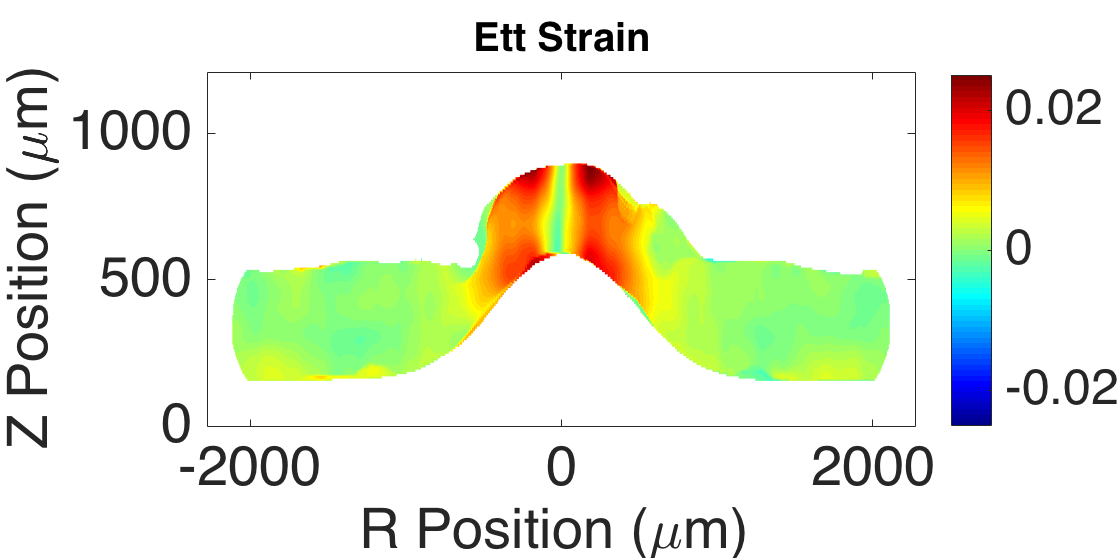 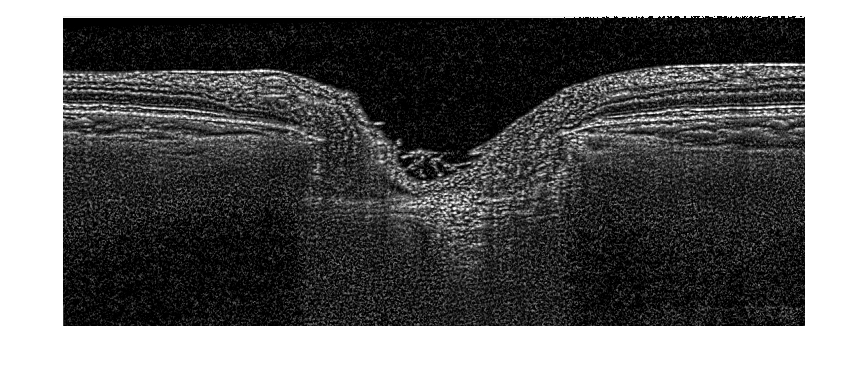 Applied Strain Field: Err: 2% strain, Ezz: -2% strainEtt, Erz, Ert, Ezt: 0% strain
Abs Error:Erz: 0.52±0.67%	Ert: 0.64±0.82%Ert: 0.14±0.20%Error Filter 6 um, 3D Gaussian Filter 11x11x11,Strain Fit Box size: 31x31x5
Mean: 0.36±0.60%Abs Error: 0.41±0.60%
[Speaker Notes: Z resolution is actually very good in these volumes. It is only bad at the very deepest depths where signal blurs and fades out
X and Y resolution is subpixel in some regions even after resampling]
RFIDVC: Strains #2: F6,G112,S49x5
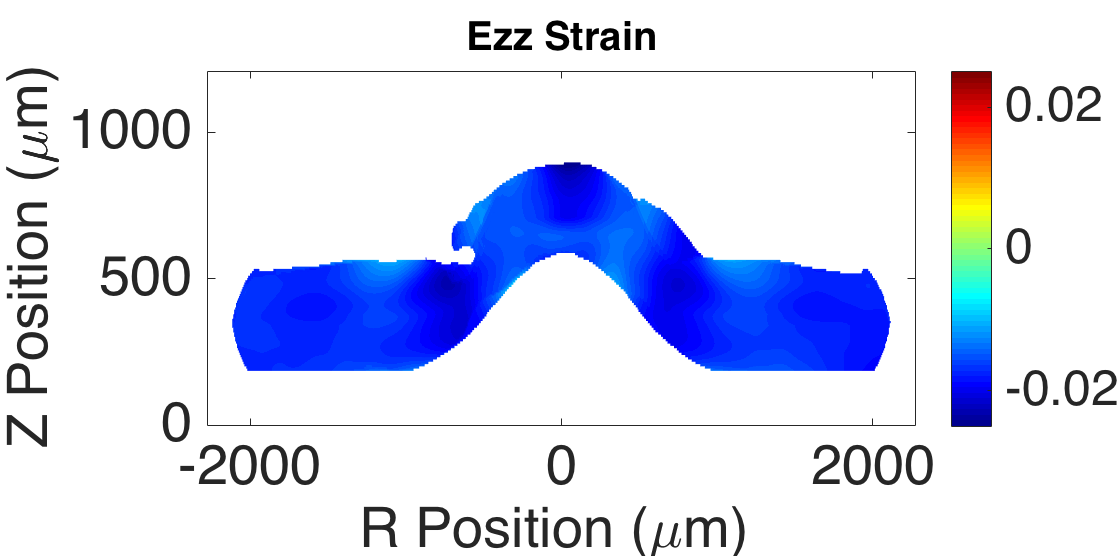 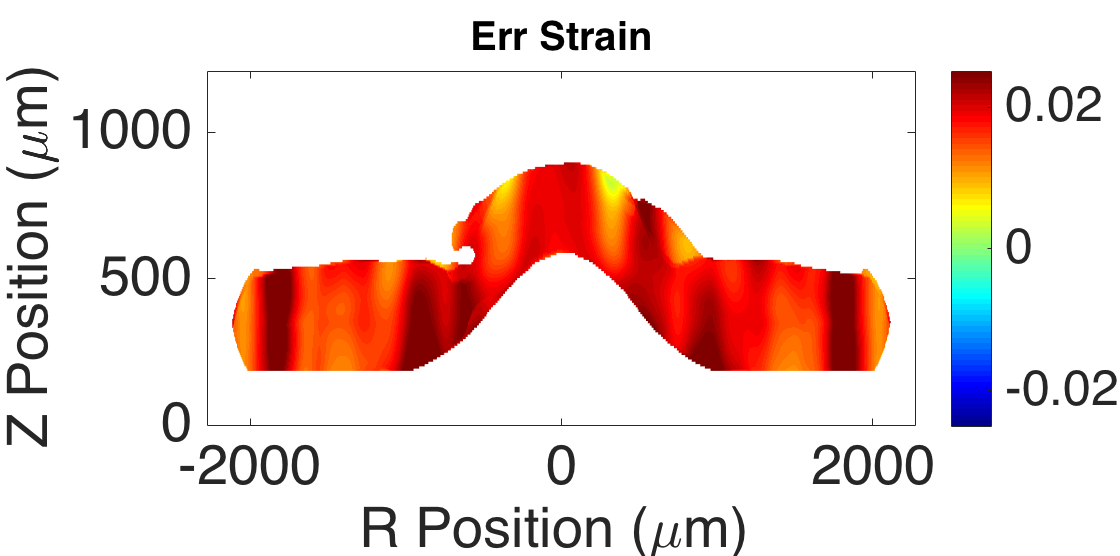 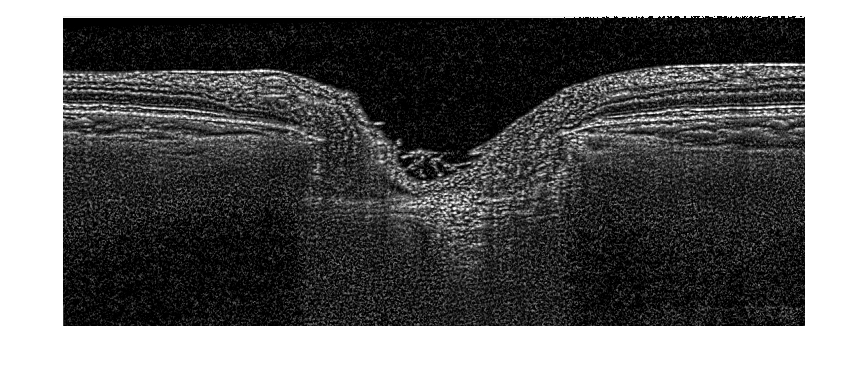 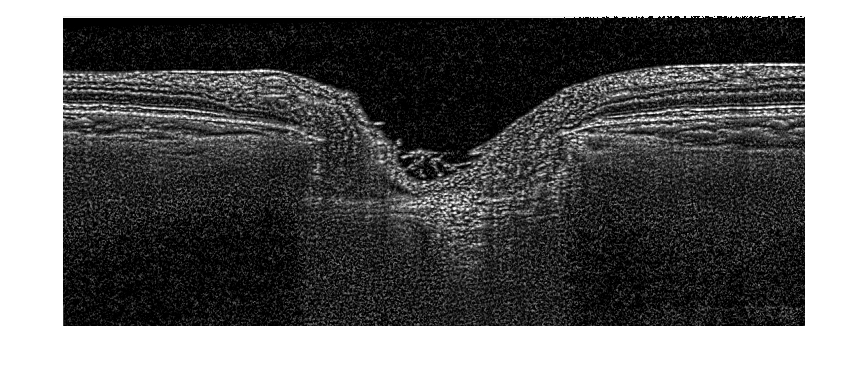 Average: 1.84±0.60%Abs Error: 0.51±0.60%
Mean: -1.72±0.23%Abs Error: 0.31±0.31%
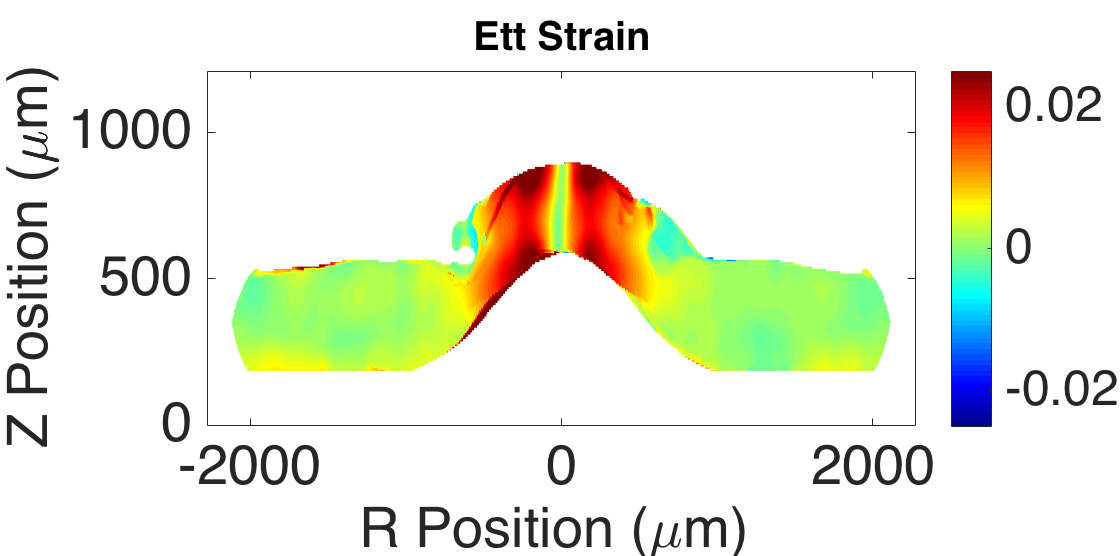 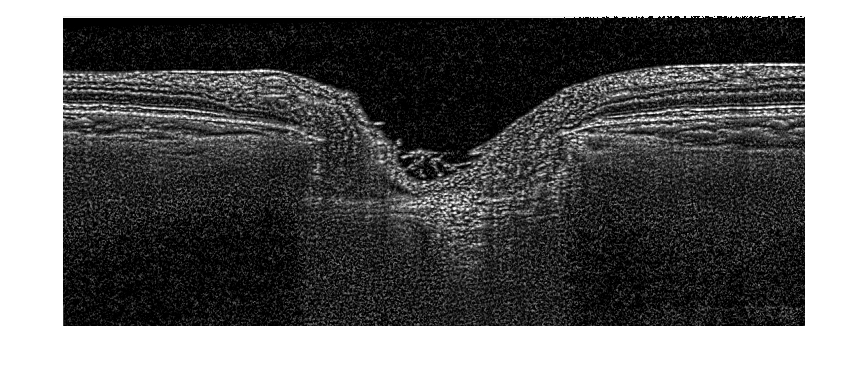 Applied Strain Field: Err: 2% strain, Ezz: -2% strainEtt, Erz, Ert, Ezt: 0% strain
Abs Error:Erz: 0.47±0.57%	Ert: 0.78±1.13%Ert: 0.20±0.33%Error Filter 6 um, 2D Gaussian Filter 11x11 (R,Z),Strain Fit Box size: 49x49x5
Mean: 0.51±0.81%Abs Error: 0.58±0.81%
[Speaker Notes: Z resolution is actually very good in these volumes. It is only bad at the very deepest depths where signal blurs and fades out
X and Y resolution is subpixel in some regions even after resampling]
RFIDVC: Strains #2: I5,F6,G25S62,S49x5
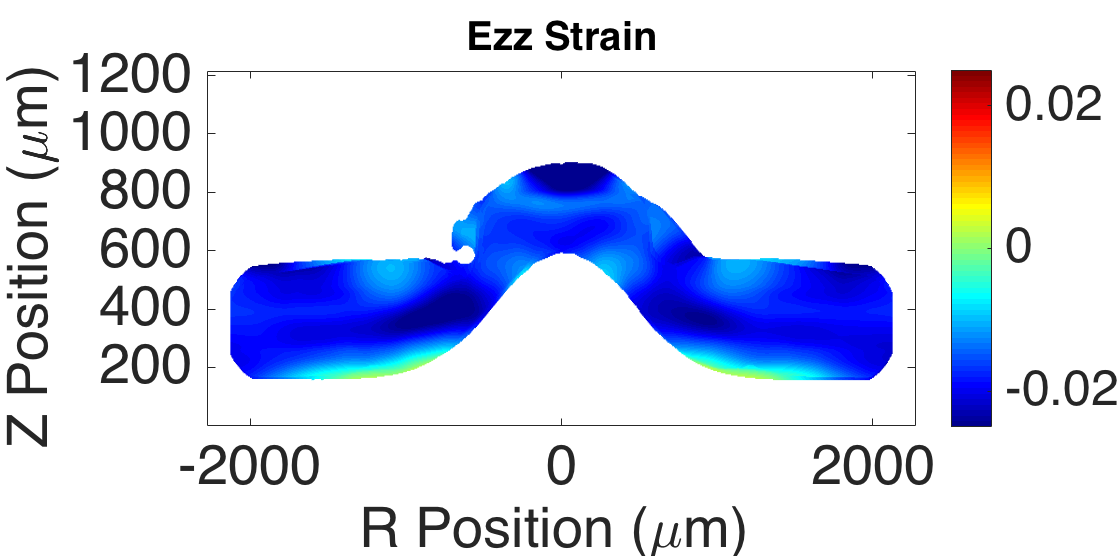 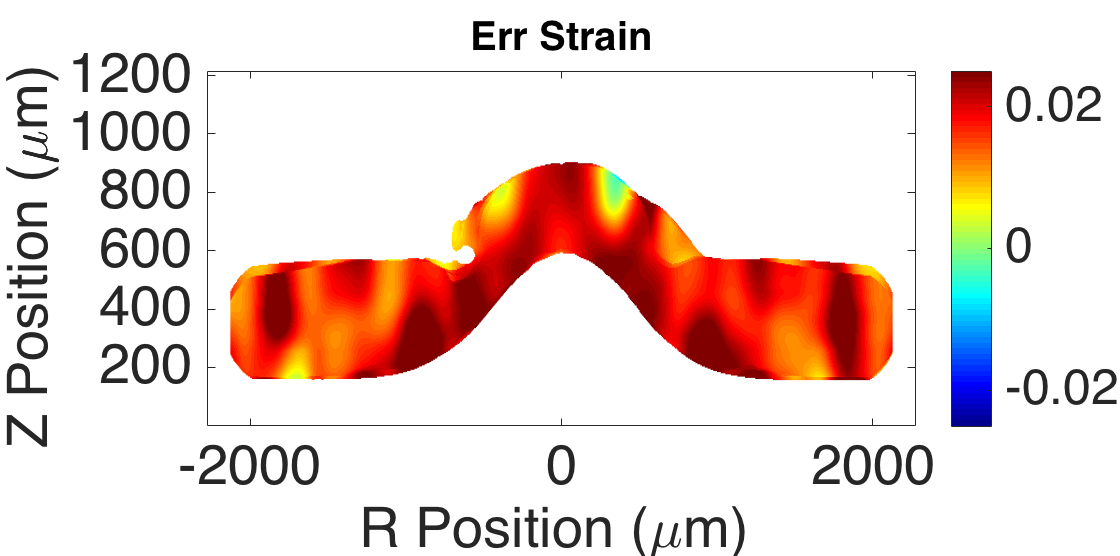 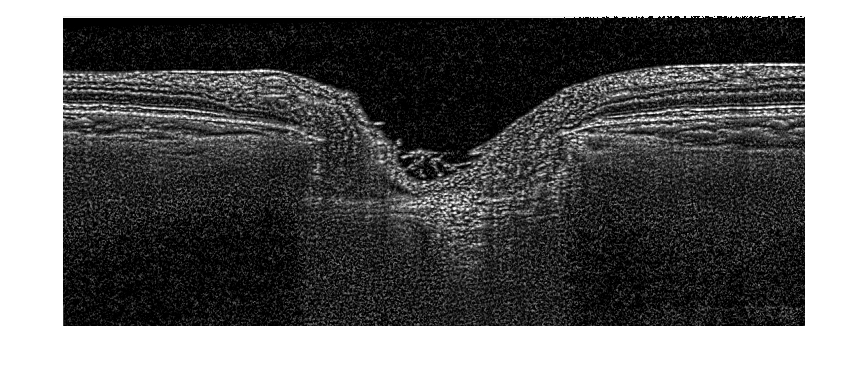 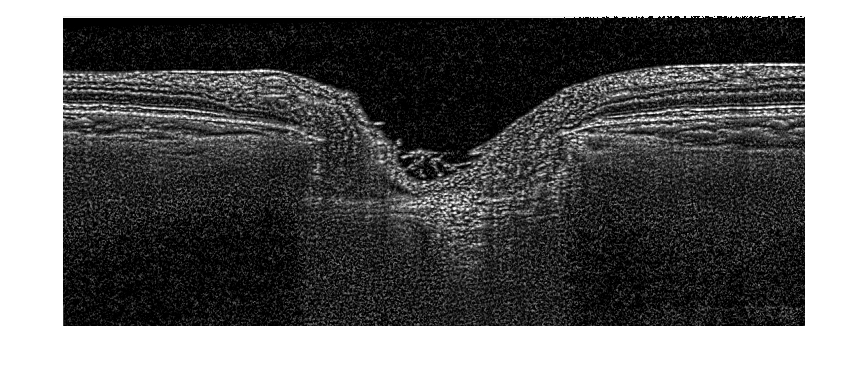 Average: 1.83±0.71%Abs Error: 0.59±0.71%
Mean: -1.75±0.53%Abs Error: 0.42±0.53%
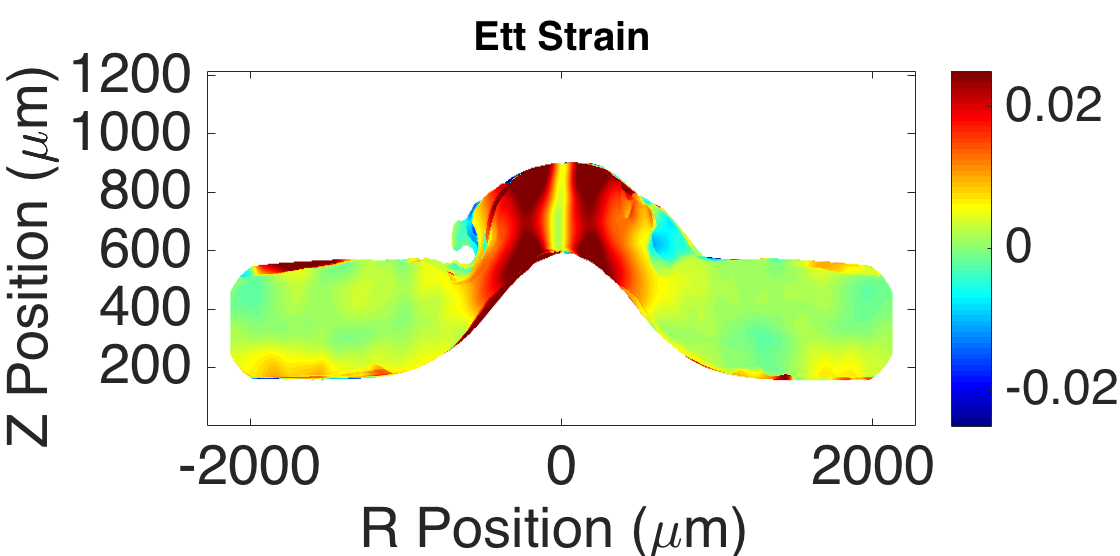 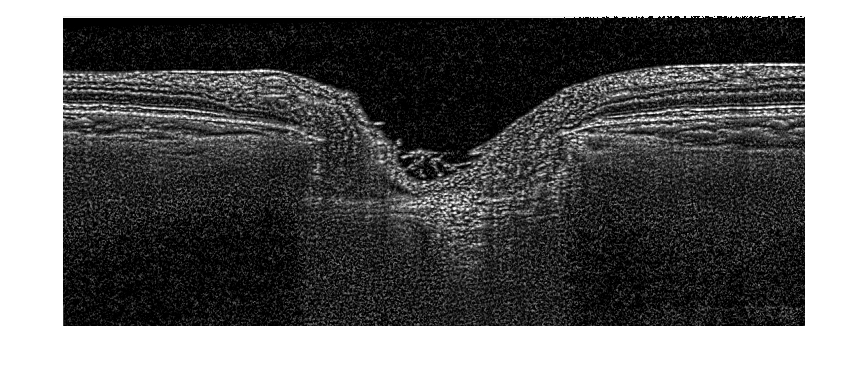 Applied Strain Field: Err: 2% strain, Ezz: -2% strainEtt, Erz, Ert, Ezt: 0% strain
Abs Error:Erz: 0.62±0.78%	Ert: 0.93±1.44%Ert: 0.27±0.44%Error Filter 6 um, 2D Gaussian Filter 11x11 (R,Z), Sigma – 6,Strain Fit Box size: 49x49x5, Calculation Spacing now 1x1x1Note: By decreasing the calculation spacing, we have decreased the effective box fit size
Mean: 0.62±1.02%Abs Error: 0.72±1.02%
[Speaker Notes: Z resolution is actually very good in these volumes. It is only bad at the very deepest depths where signal blurs and fades out
X and Y resolution is subpixel in some regions even after resampling
Here I increase the iterations to result in a final calculation spacing of every pixel. Previously I did not do this when optimizing earlier settings to save time when running DVC, but when selecting the final strain and smoothing sizes it is important you use the final calculation spacing]
RFIDVC: Strains #2: I5,F6,G25S62,S59x5
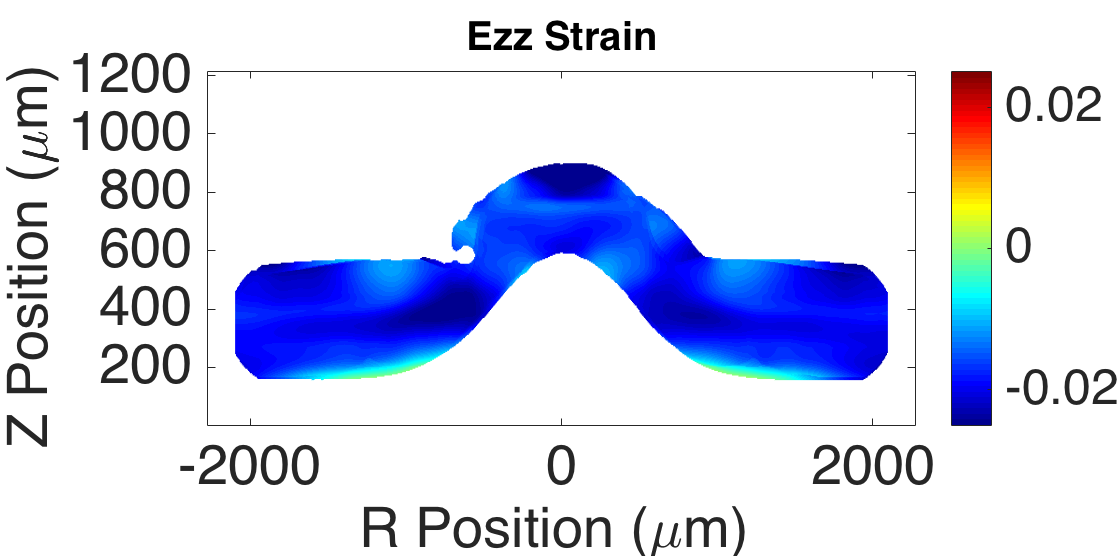 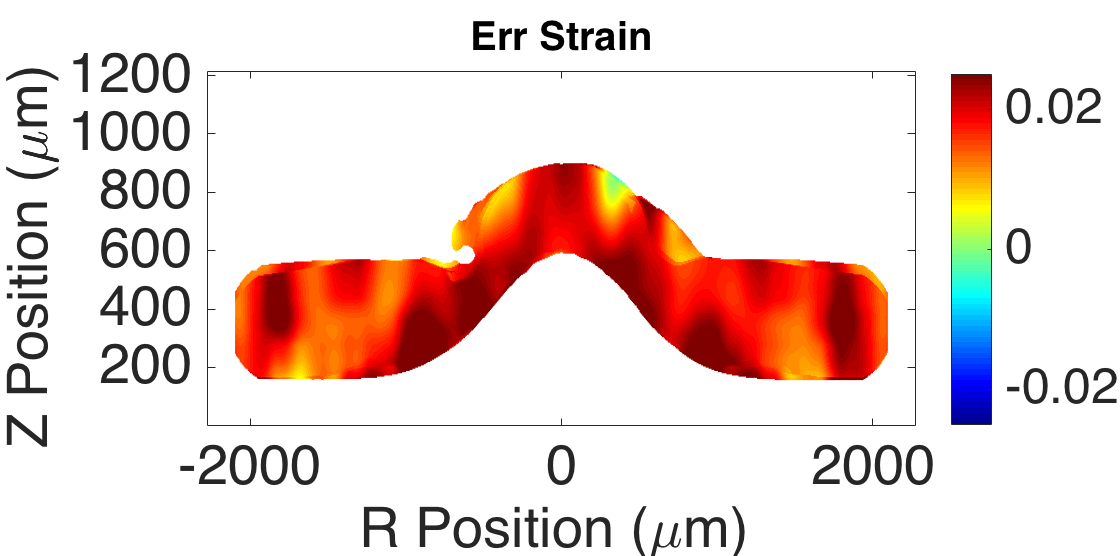 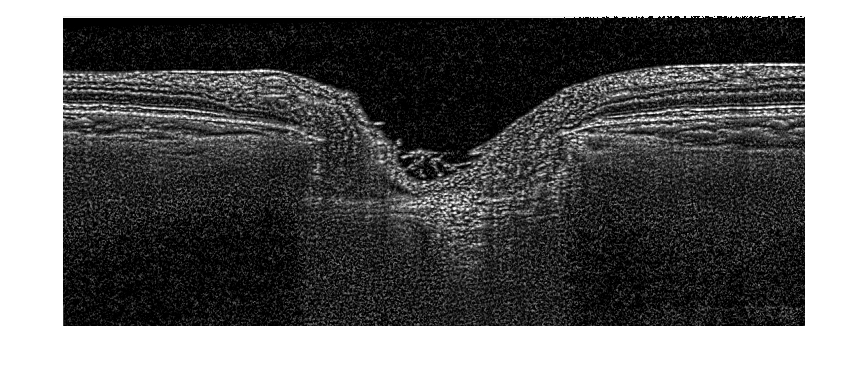 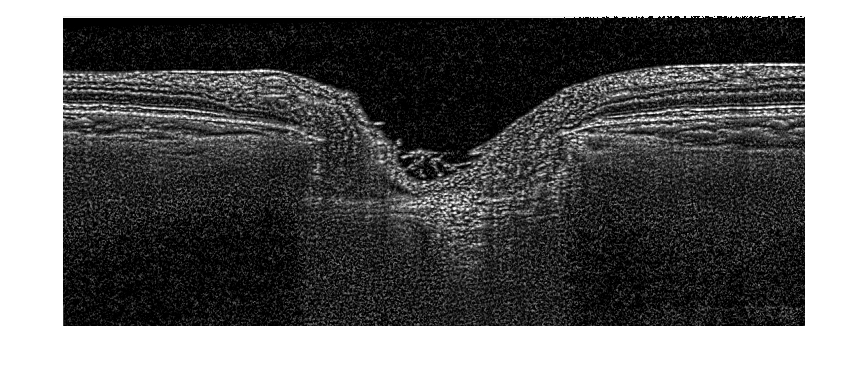 Average: 1.86±0.65%Abs Error: 0.54±0.65%
Mean: -1.82±0.46%Abs Error: 0.35±0.46%
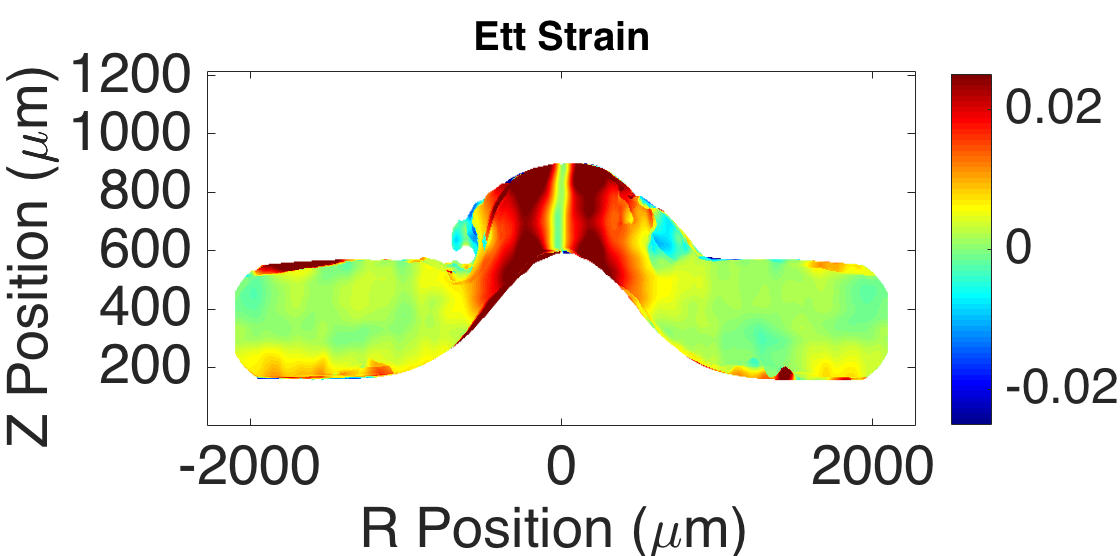 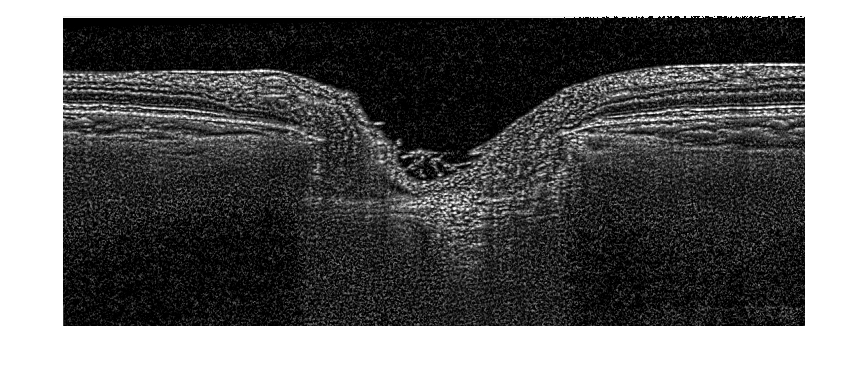 Applied Strain Field: Err: 2% strain, Ezz: -2% strainEtt, Erz, Ert, Ezt: 0% strain
Abs Error:Erz: 0.62±0.77%	Ert: 0.99±1.60%Ezt: 0.28±0.44%Error Filter 6 um, 2D Gaussian Filter 11x11 (R,Z), Sigma – 6,Strain Fit Box size: 59x59x5, Calculation Spacing 1x1x1
Mean: 0.64±1.06%Abs Error: 0.74±1.06%
[Speaker Notes: Z resolution is actually very good in these volumes. It is only bad at the very deepest depths where signal blurs and fades out
X and Y resolution is subpixel in some regions even after resampling]
RFIDVC: I5,Strain #3:1Dn3,LC59
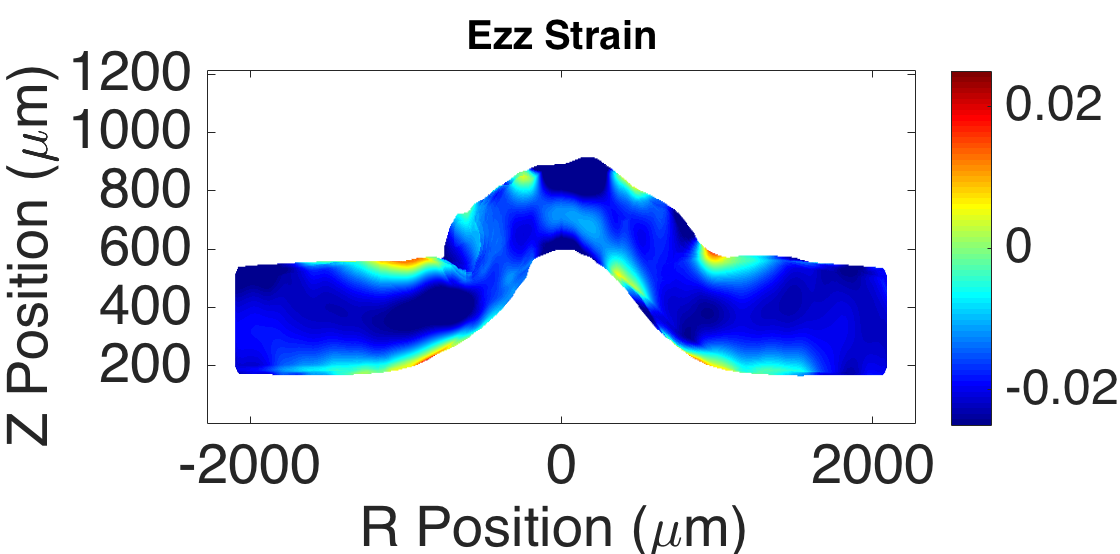 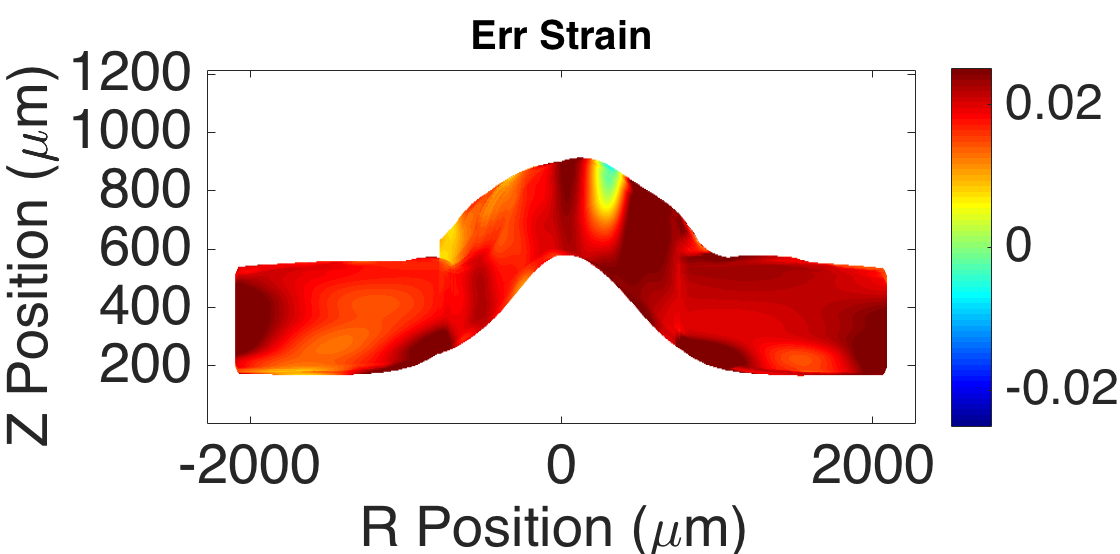 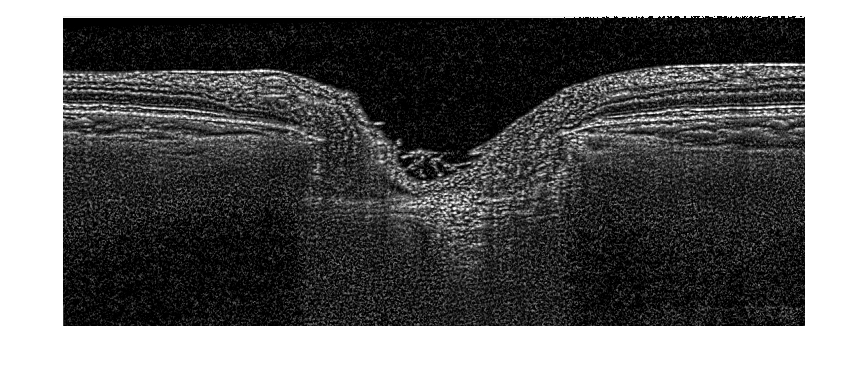 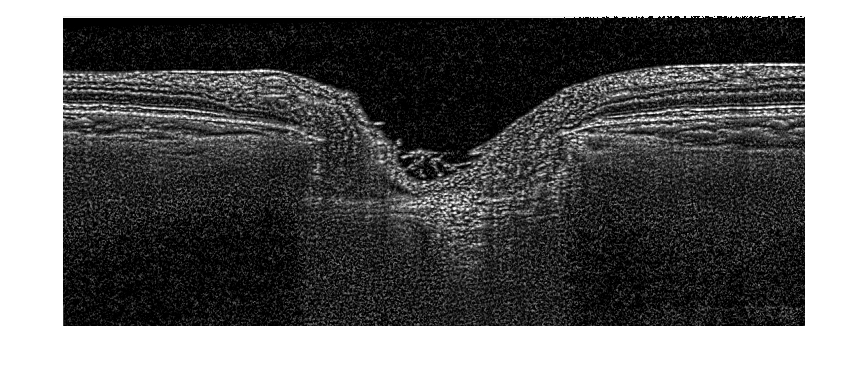 Average: 2.01±0.65%Abs Error: 0.50±0.65%
Mean: -1.84±0.84%Abs Error: 0.56±0.84%
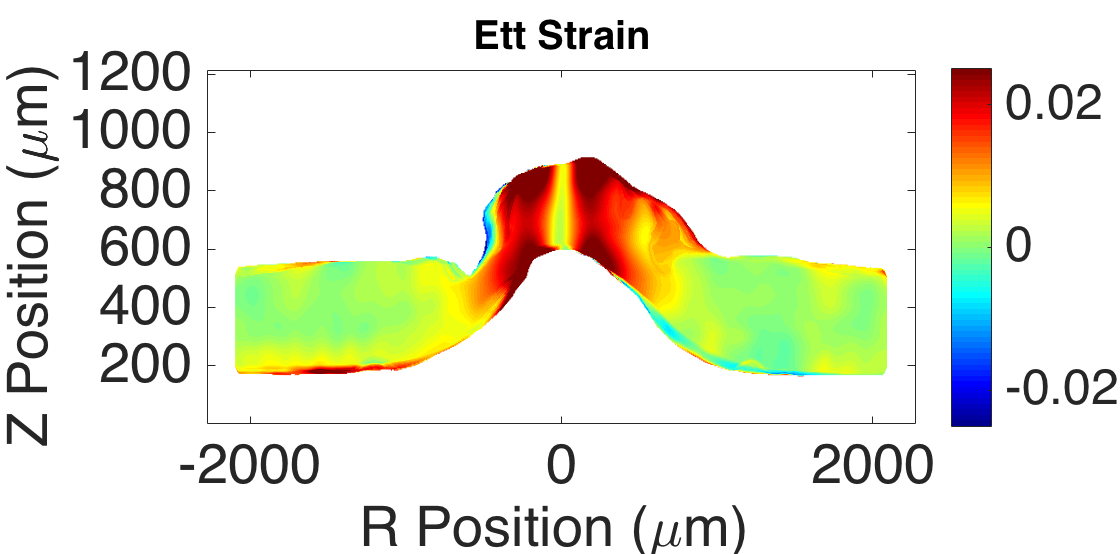 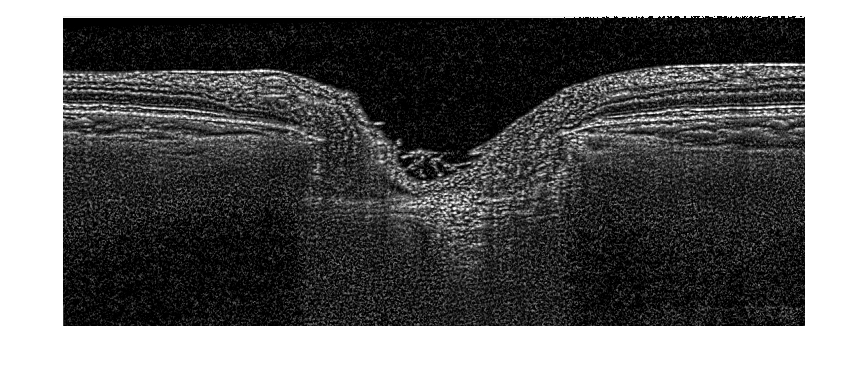 Applied Strain Field: Err: 2% strain, Ezz: -2% strainEtt, Erz, Ert, Ezt: 0% strain
Abs Error:Erz: 0.74±0.96%	Ert: 1.53±2.03%Ezt: 0.37±0.51%Error Filter 6 um, 2D Gaussian Filter 11x11 (R,Z), Sigma – 6,New Strain Method: 2D box fit in LC of 59x59 and polynomial fit in RNFL/Choroid of n = 3
Mean: 0.61±1.28%Abs Error: 0.85±1.28%
[Speaker Notes: Z resolution is actually very good in these volumes. It is only bad at the very deepest depths where signal blurs and fades out
X and Y resolution is subpixel in some regions even after resampling]
RFIDVC: I5,Strain #3:1Dn3,LC59, Leave borders in T,R domain for 1D fits
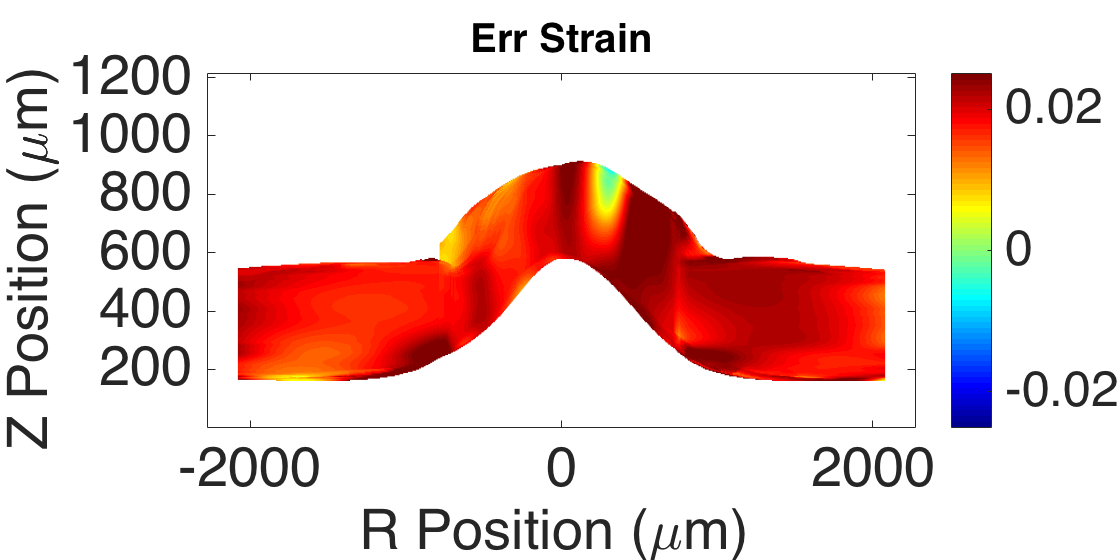 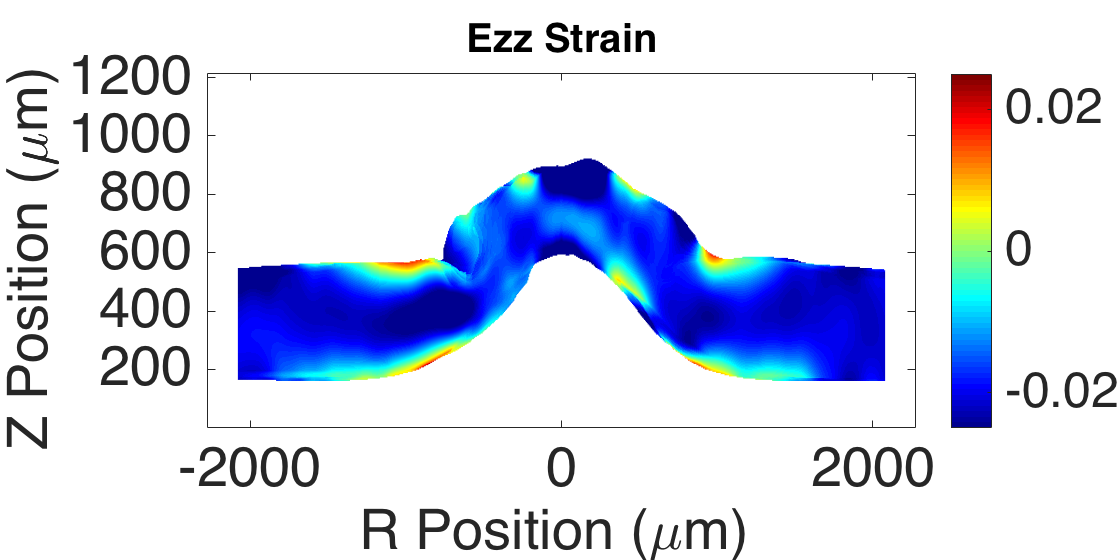 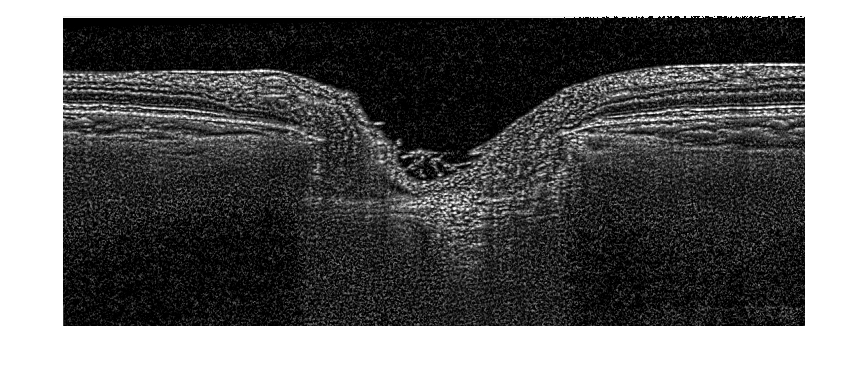 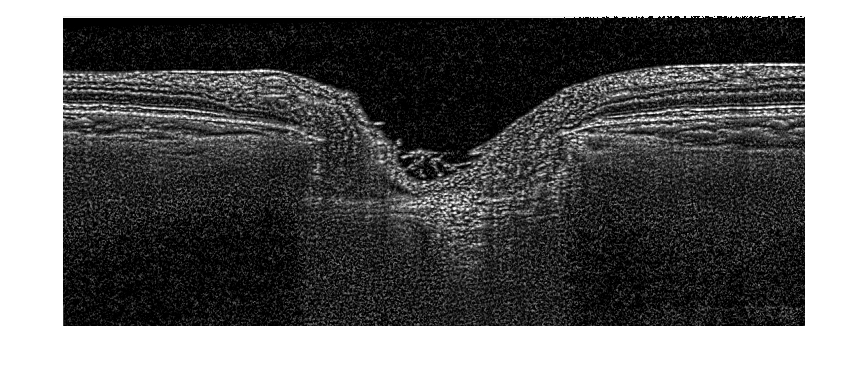 Average: 1.93±0.58%Abs Error: 0.44±0.58%
Mean: -1.82±0.90%Abs Error: 0.59±0.90%
Using full 48 T-slices + 4 border: -7.5  375Leaving the border on Left/Right in R fits, trim after strain calculation
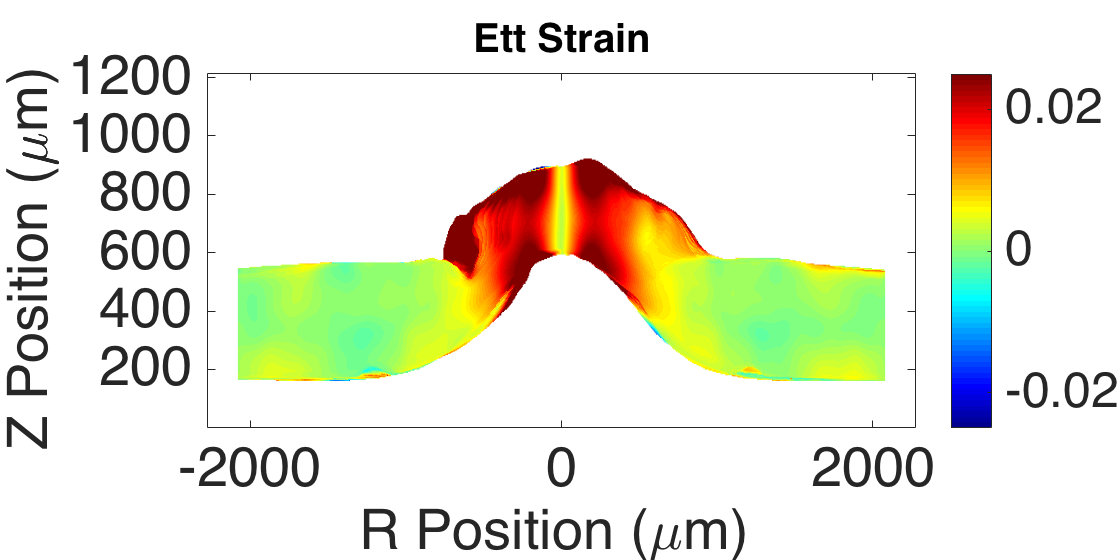 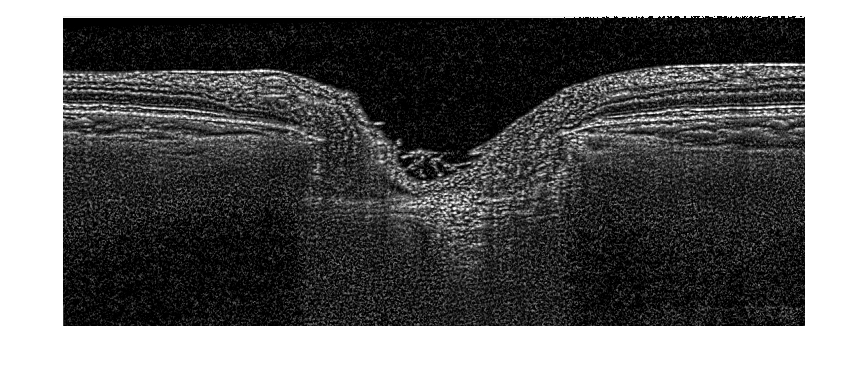 Applied Strain Field: Err: 2% strain, Ezz: -2% strainEtt, Erz, Ert, Ezt: 0% strain
Abs Error:Erz: 0.76±0.99%	Ert: 1.07±1.41%Ezt: 0.23±0.33%Error Filter 6 um, 2D Gaussian Filter 11x11 (R,Z), Sigma – 6,New Strain Method: 2D box fit in LC of 59x59 and polynomial fit in RNFL/Choroid of n = 3, only removing data at image edges after strain fit
Mean: 0.58±1.13%Abs Error: 0.67±1.13%
[Speaker Notes: Z resolution is actually very good in these volumes. It is only bad at the very deepest depths where signal blurs and fades out
X and Y resolution is subpixel in some regions even after resampling]
RFIDVC: I5,Strain #3:1Dn3,LC59, OF + CC 0.05  CC 0.065 after Strain Calc
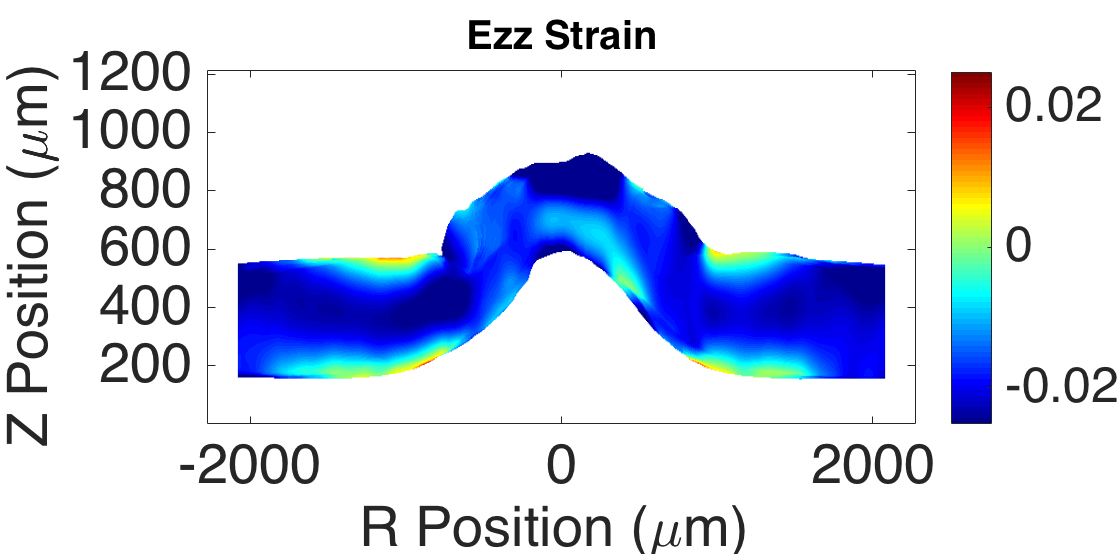 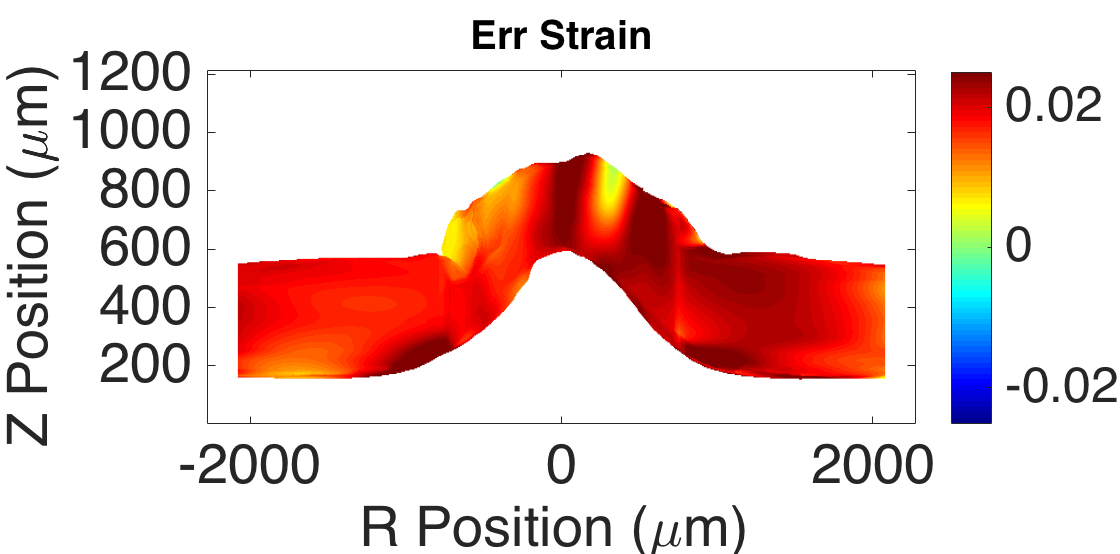 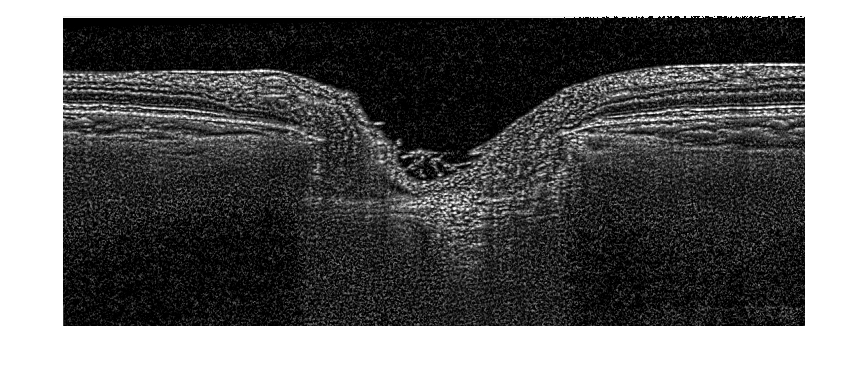 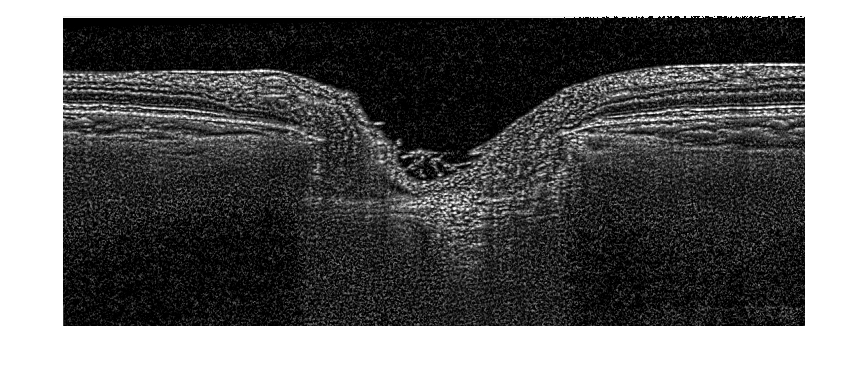 Average: 1.92±0.54%Abs Error: 0.42±0.54%
Mean: -1.85±0.93%Abs Error: 0.62±0.93%
Instead of segmenting the volume perfectly from the background with CC = 0.065, we use the lower CC = 0.05 so that less accurate edges remain, then calculate strains, then segment the volume. This will hopefully remove edge effects in the Z fits
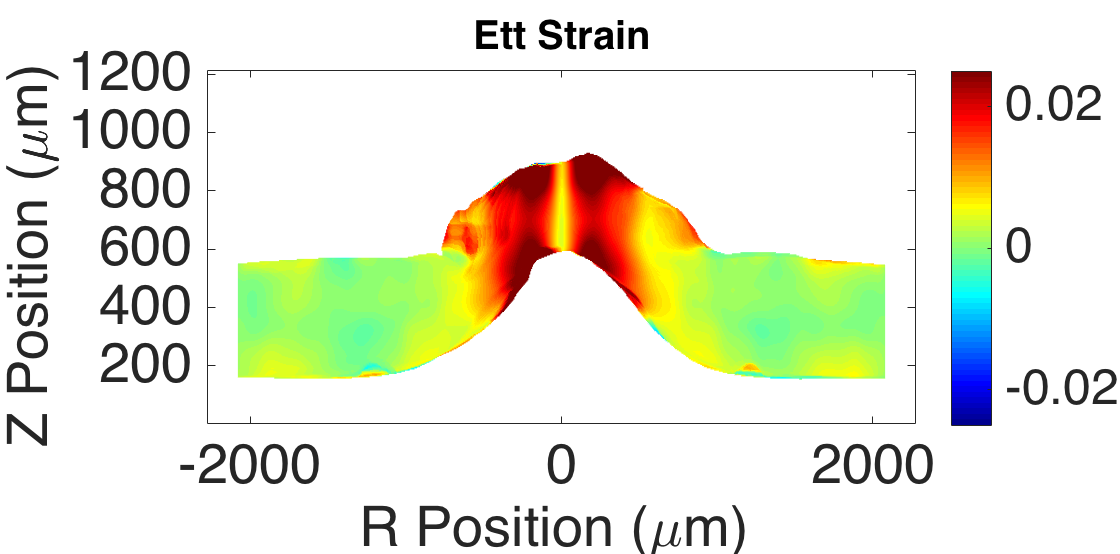 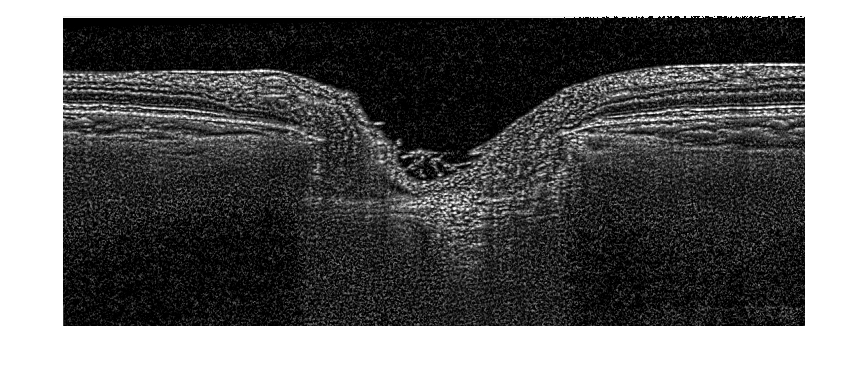 Applied Strain Field: Err: 2% strain, Ezz: -2% strainEtt, Erz, Ert, Ezt: 0% strain
Abs Error:Erz: 0.71±0.92%	Ert: 1.04±1.36%Ezt: 0.23±0.33%
Mean: 0.58±1.11%Abs Error: 0.66±1.11%
[Speaker Notes: Z resolution is actually very good in these volumes. It is only bad at the very deepest depths where signal blurs and fades out
X and Y resolution is subpixel in some regions even after resampling]
RFIDVC: I5,Strain #3:1Dn3,LC59, OF + CC 0.055  CC 0.065 after Strain Calc
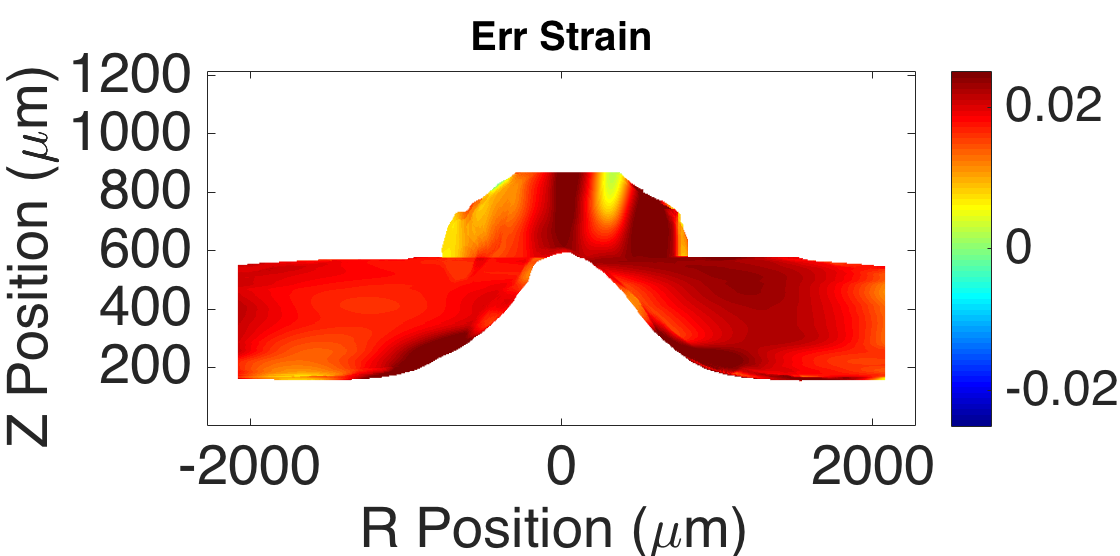 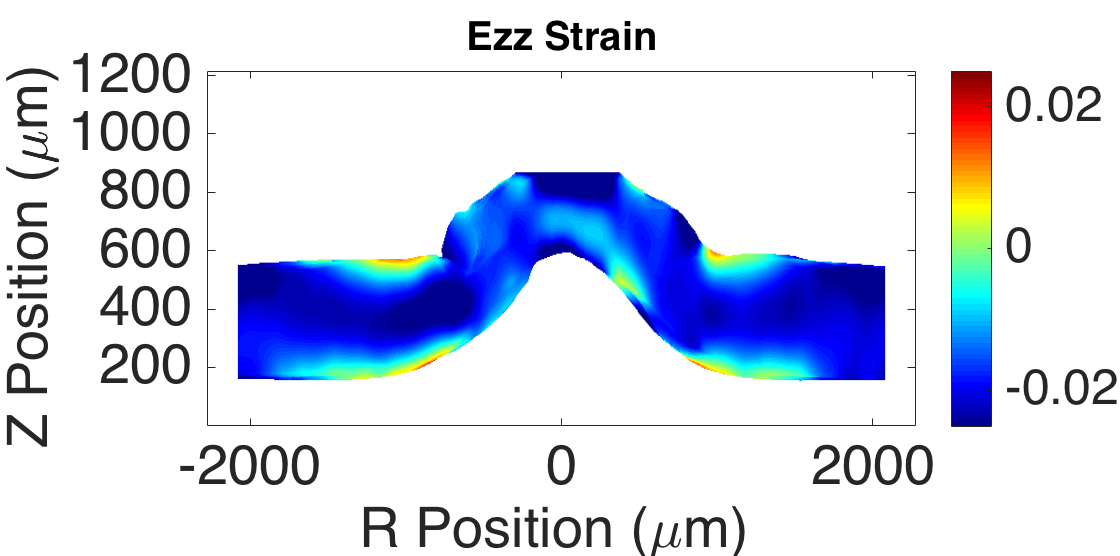 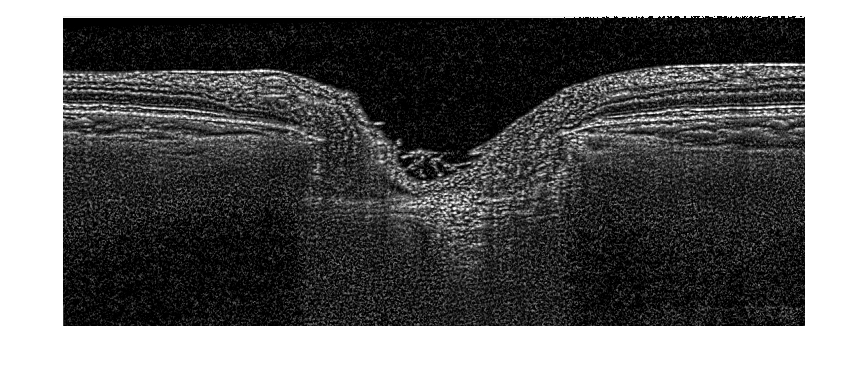 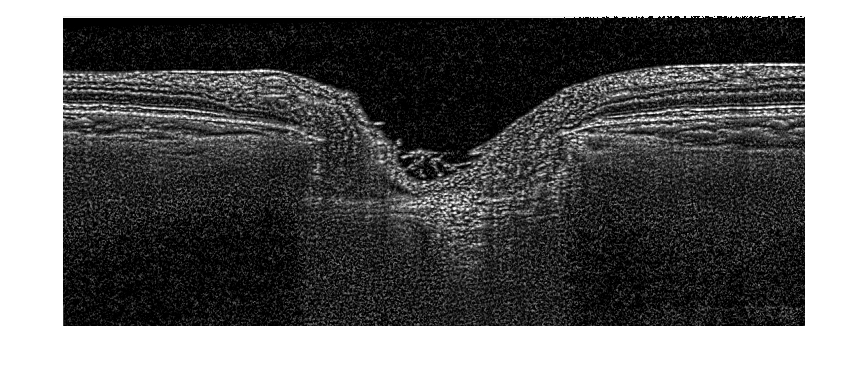 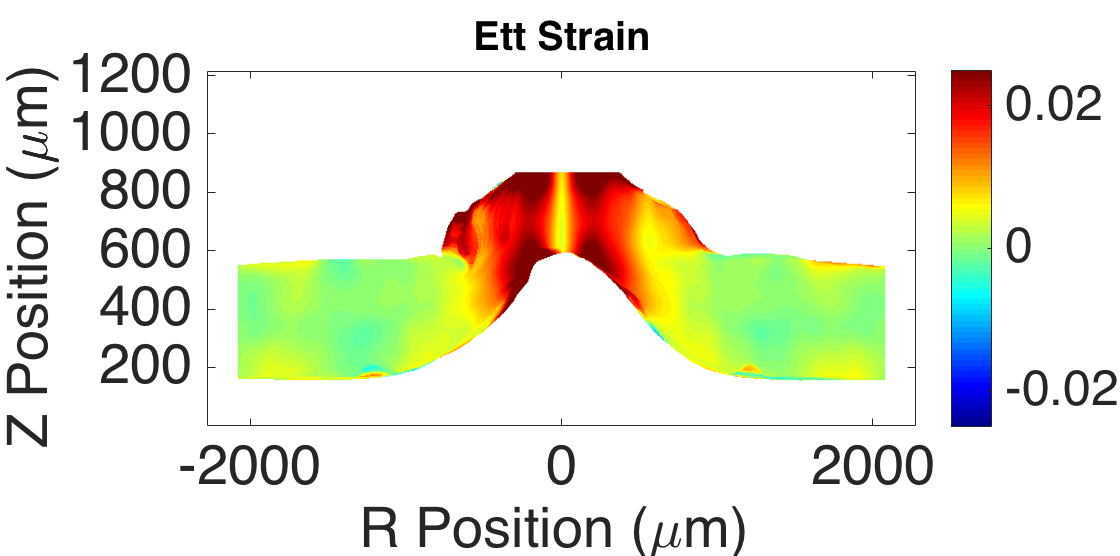 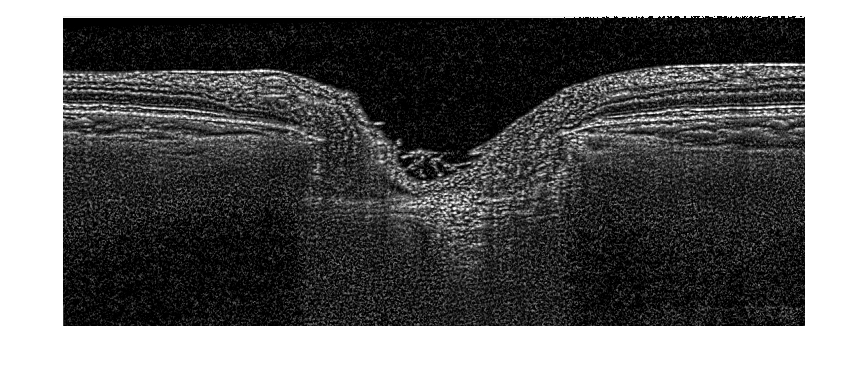 New Error Summary Table, Dividing error by tissue region, so I can focus on improving remaining error in the LC
[Speaker Notes: Z resolution is actually very good in these volumes. It is only bad at the very deepest depths where signal blurs and fades out
X and Y resolution is subpixel in some regions even after resampling]
RFIDVC: I5,Strain #3:1Dn3,LC59, OF + CC 0.055  CC 0.065, BorderZ
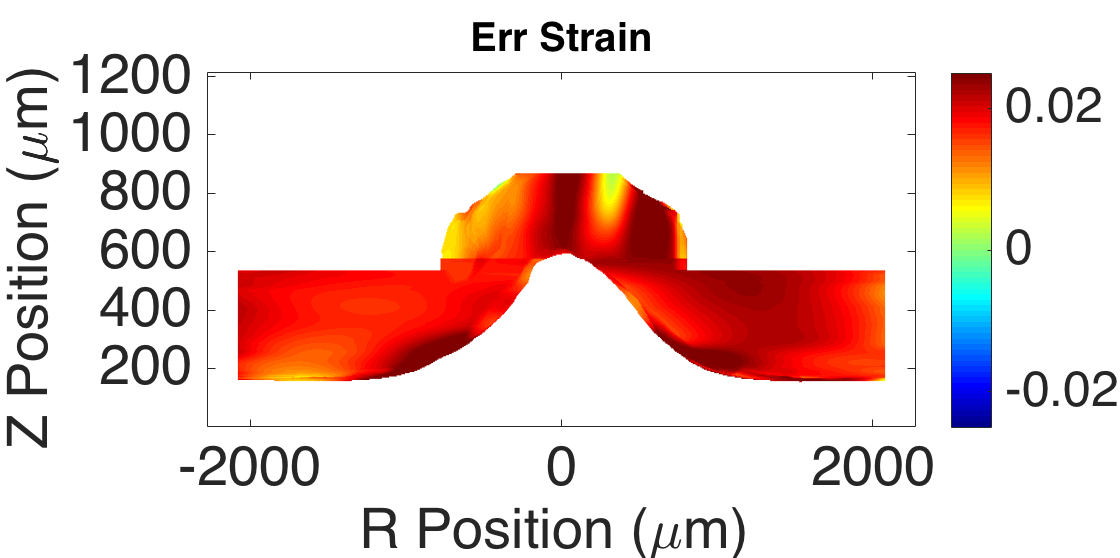 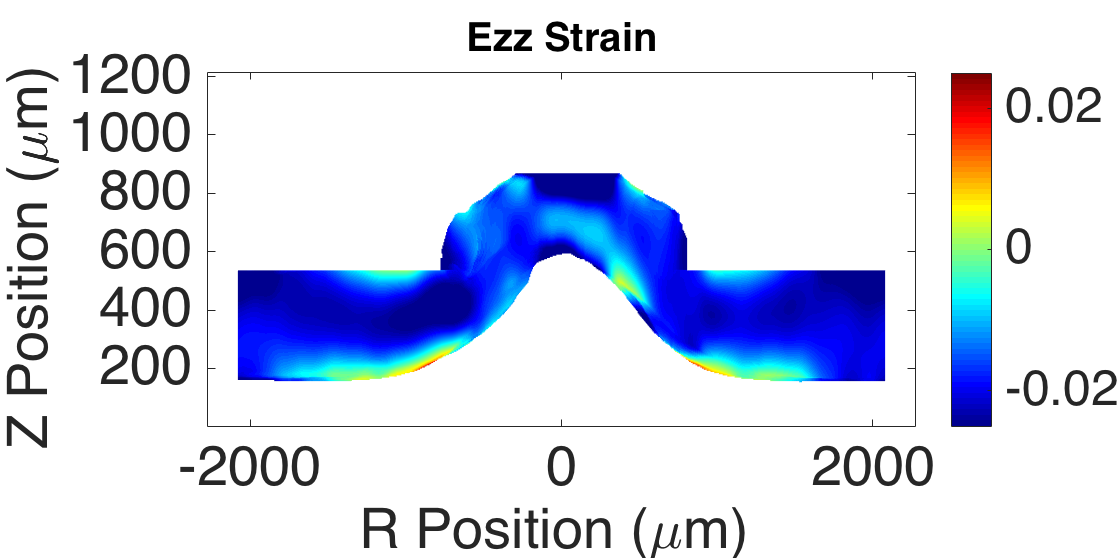 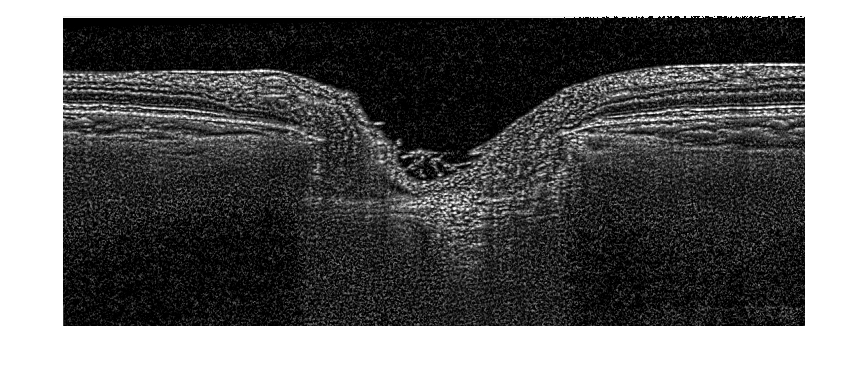 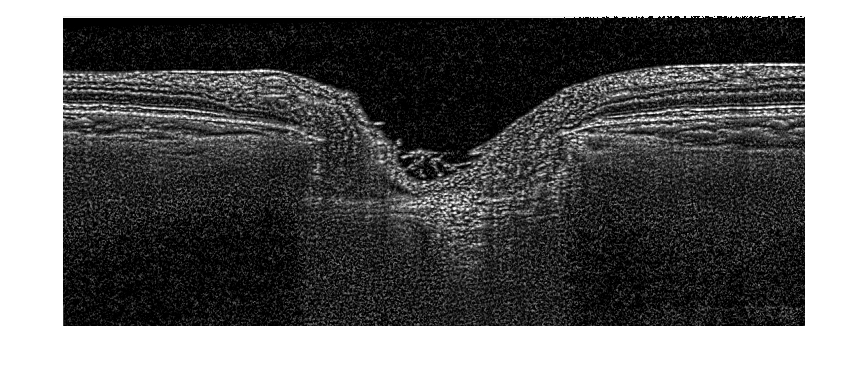 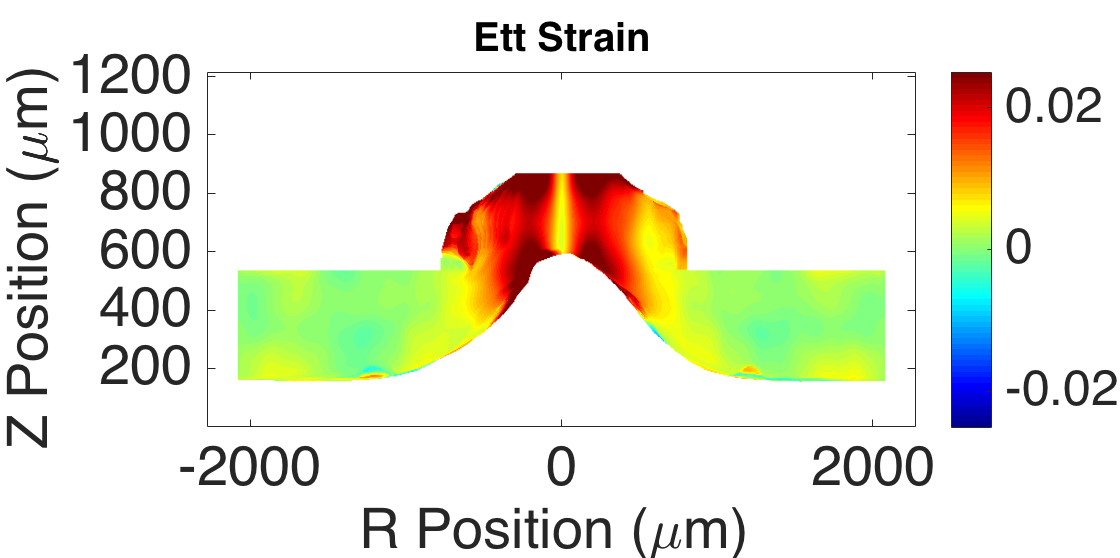 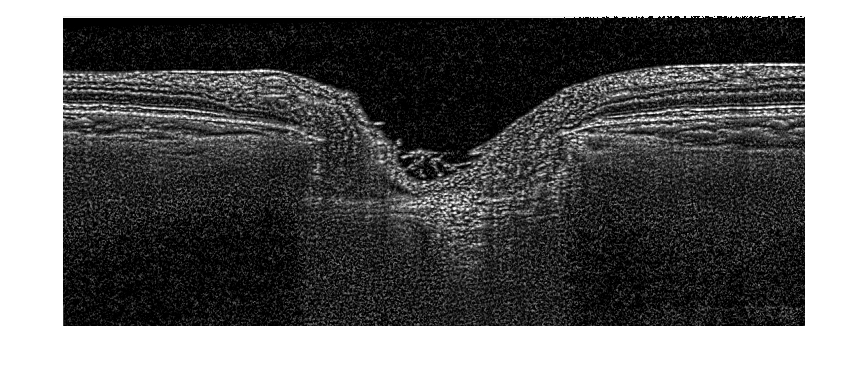 - Cut off RNFL region 10 pixels in front of the defined LC starting point (it usually has faded out by here) to remove edge effects in Z-fits on the top
[Speaker Notes: Z resolution is actually very good in these volumes. It is only bad at the very deepest depths where signal blurs and fades out
X and Y resolution is subpixel in some regions even after resampling]
RFIDVC: I5,Strain #3:1Dn3,LC59, OF + CC 0.055  CC 0.065, Ut & t in um
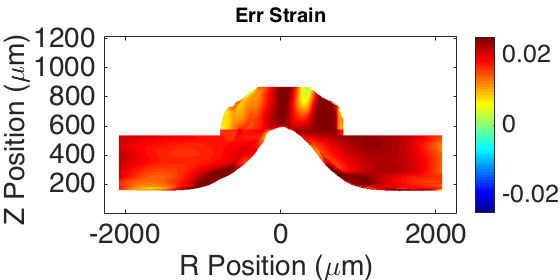 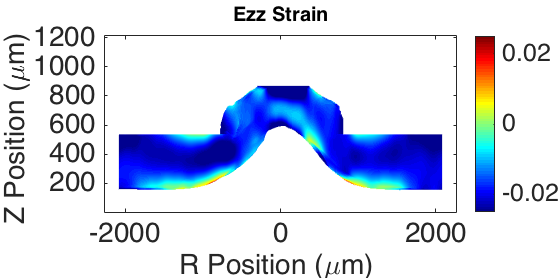 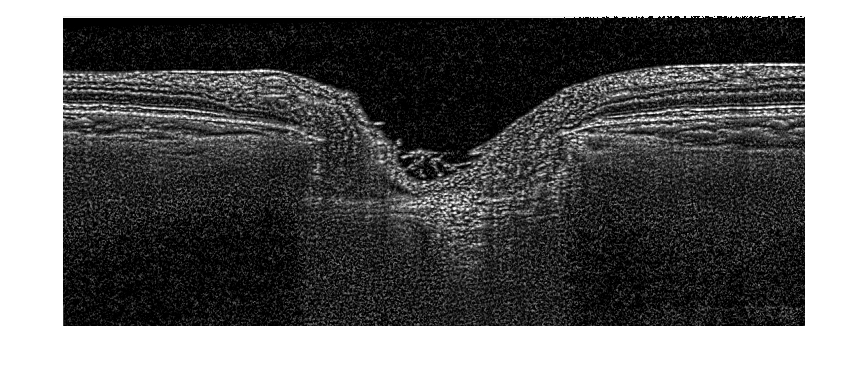 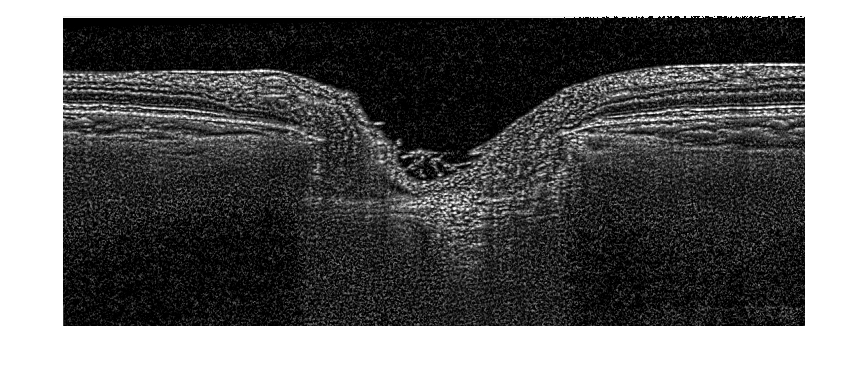 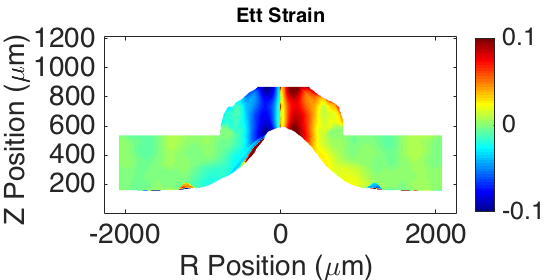 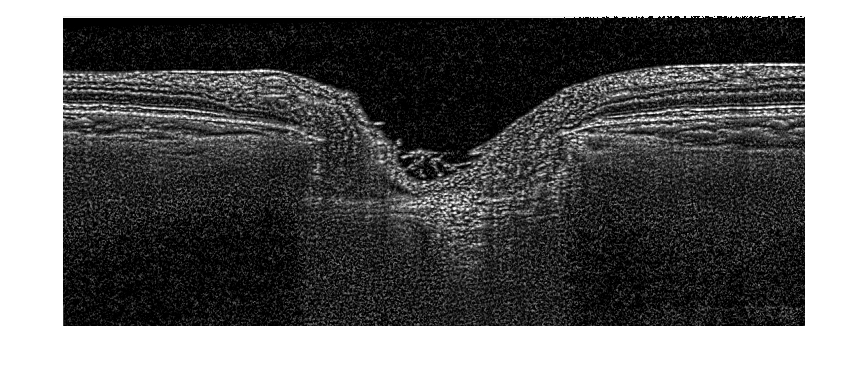 - Displacement gradients of Uz and Ur with respect t were inaccurate due to t vector not being in um. This is why the RT error was so high. In this formulation I put everything in terms of microns and assume Theta displacements are an arc length of microns. Note the the high strains near R=0
[Speaker Notes: Z resolution is actually very good in these volumes. It is only bad at the very deepest depths where signal blurs and fades out
X and Y resolution is subpixel in some regions even after resampling]
RFIDVC: I5,Strain #3:1Dn3,LC59, Ut G1x49, sigma=22, G41, sigma=6
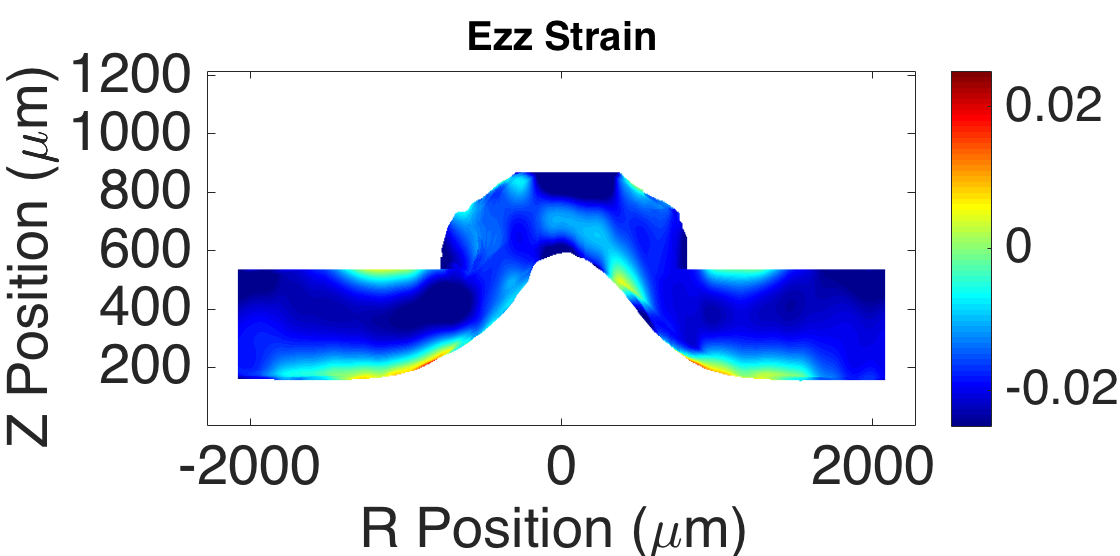 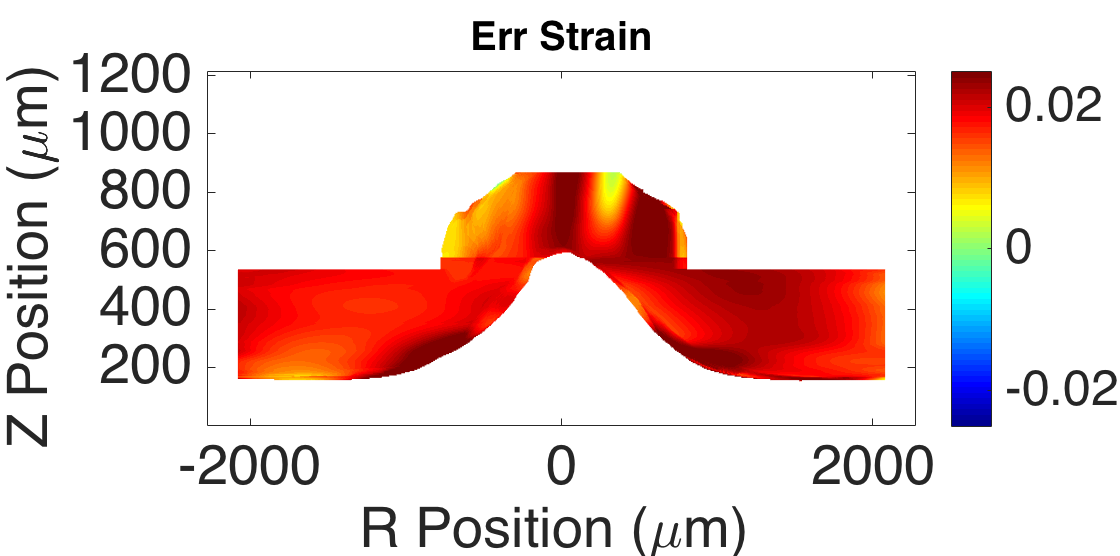 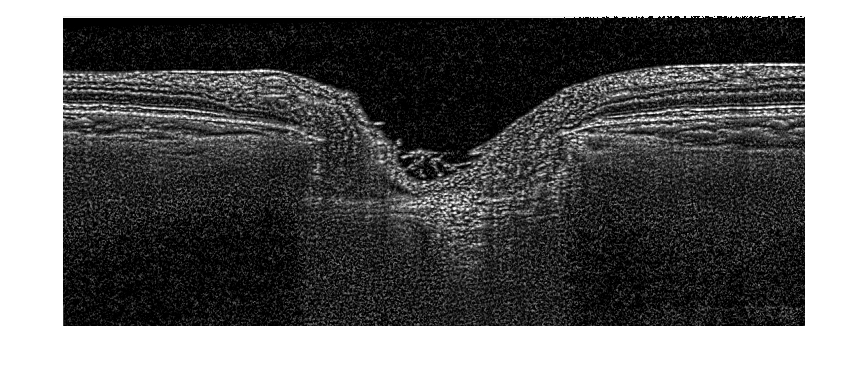 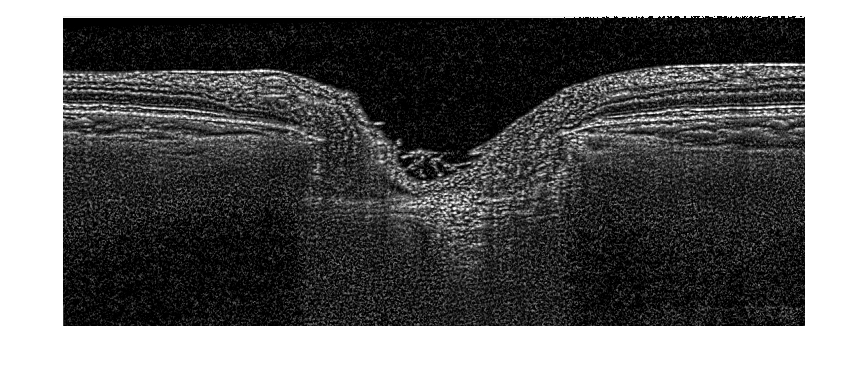 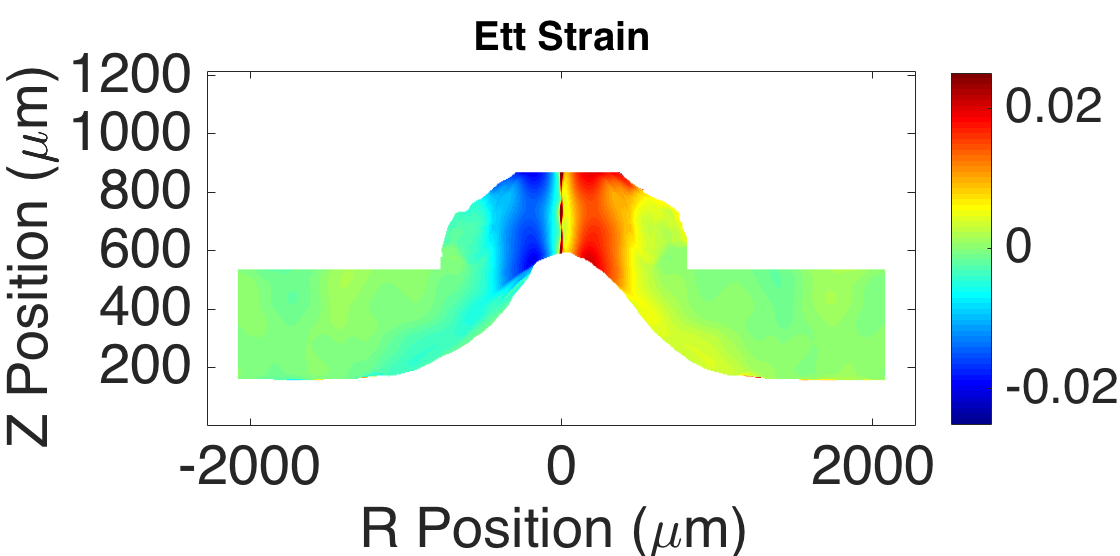 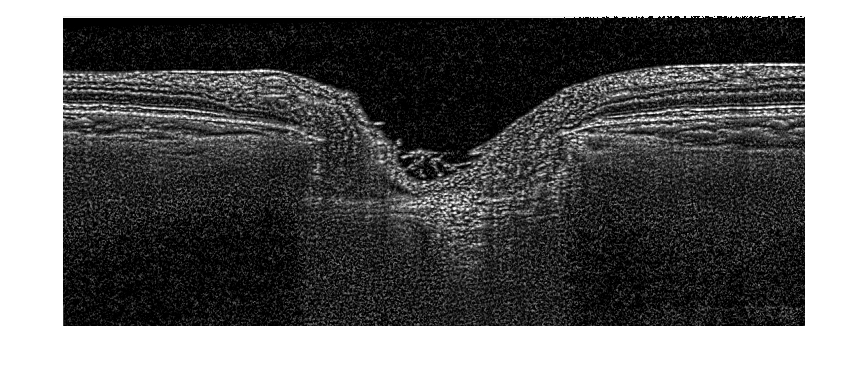 Here we apply a separate, stronger 1D Gaussian filter in T direction to suppress the oscillation in the Ut displacements prior to taking the gradient
[Speaker Notes: Z resolution is actually very good in these volumes. It is only bad at the very deepest depths where signal blurs and fades out
X and Y resolution is subpixel in some regions even after resampling]
RFIDVC: I5,Strain #3:1Dn3,LC59, Ut G1x49, sigma=23, G49, sigma=12 (GF4)
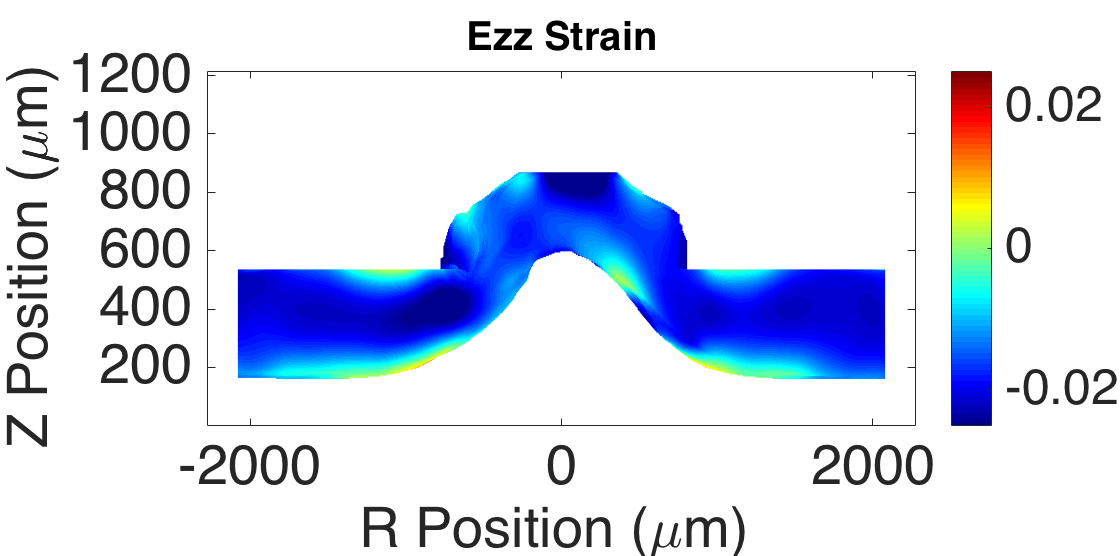 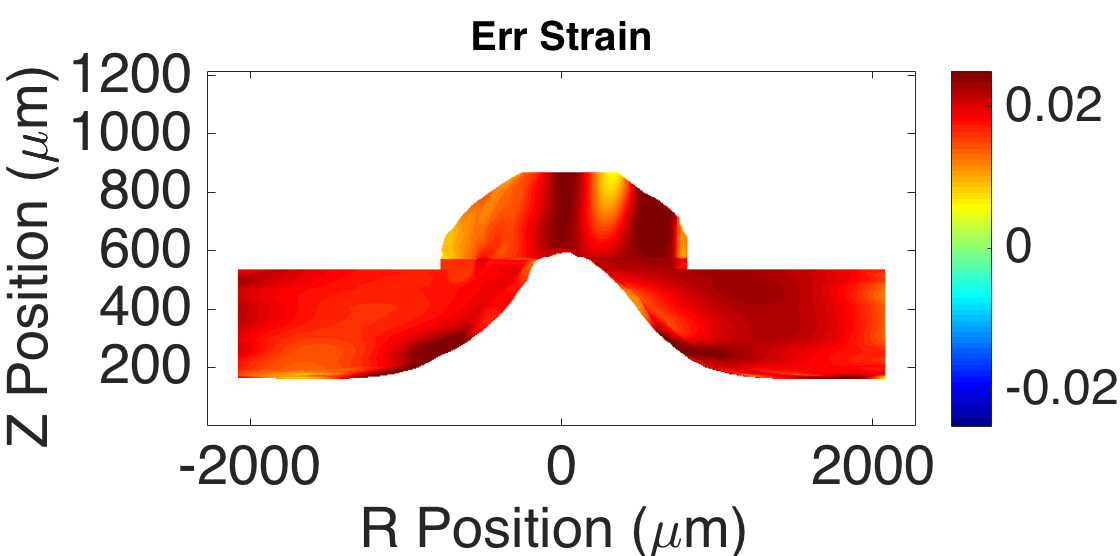 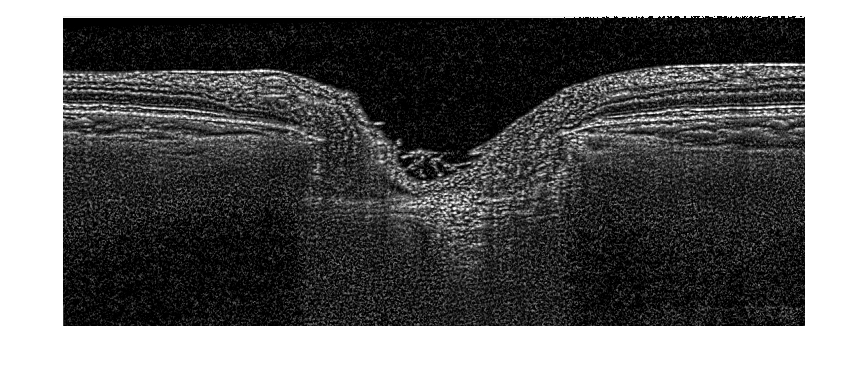 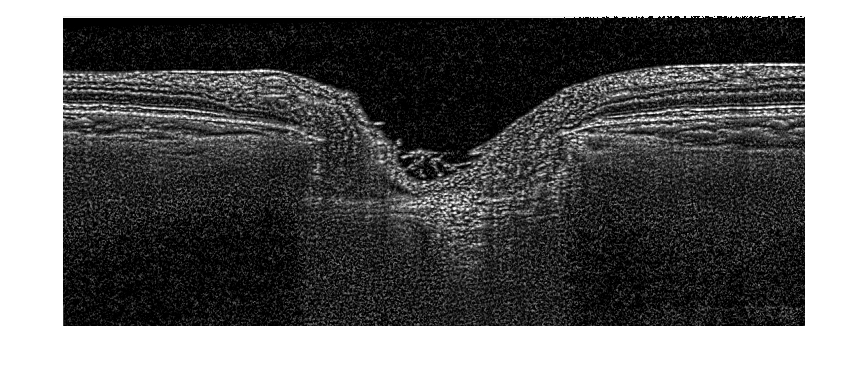 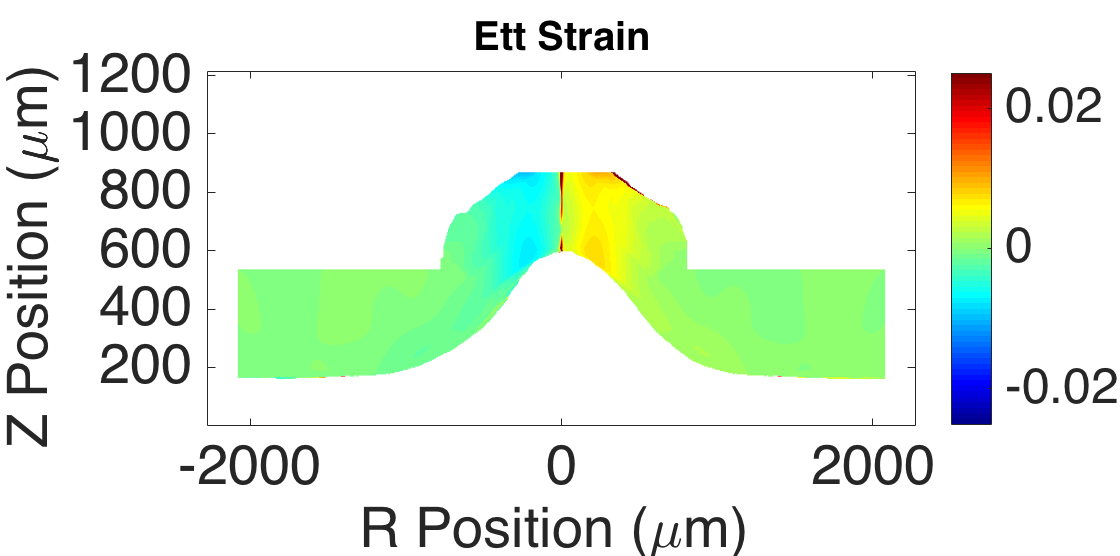 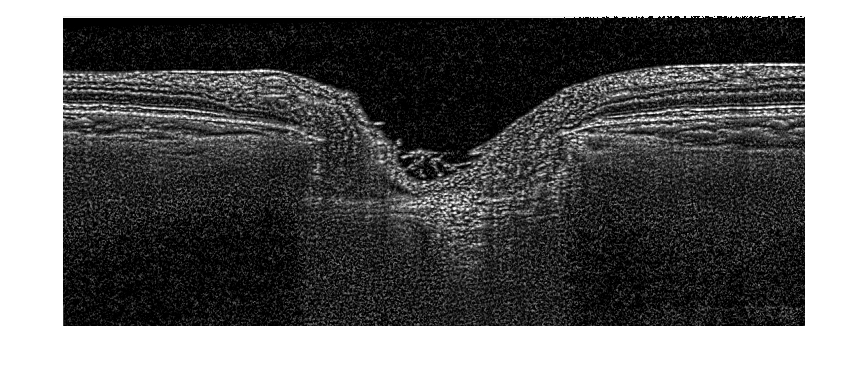 Even stronger Gaussian filter in T direction
Results: T partial issues near R=0 mostly fixed, error in R & Z about the same
[Speaker Notes: Z resolution is actually very good in these volumes. It is only bad at the very deepest depths where signal blurs and fades out
X and Y resolution is subpixel in some regions even after resampling]
RFIDVC: I5,Strain #3:1Dn3,LC59x1, GF4CC0.055 raw disp, smooth disp
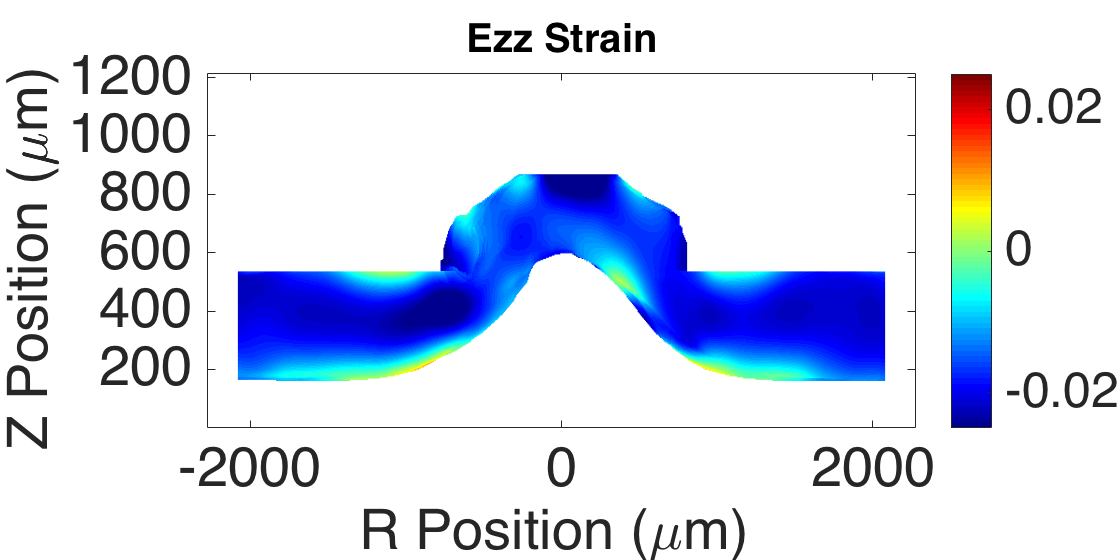 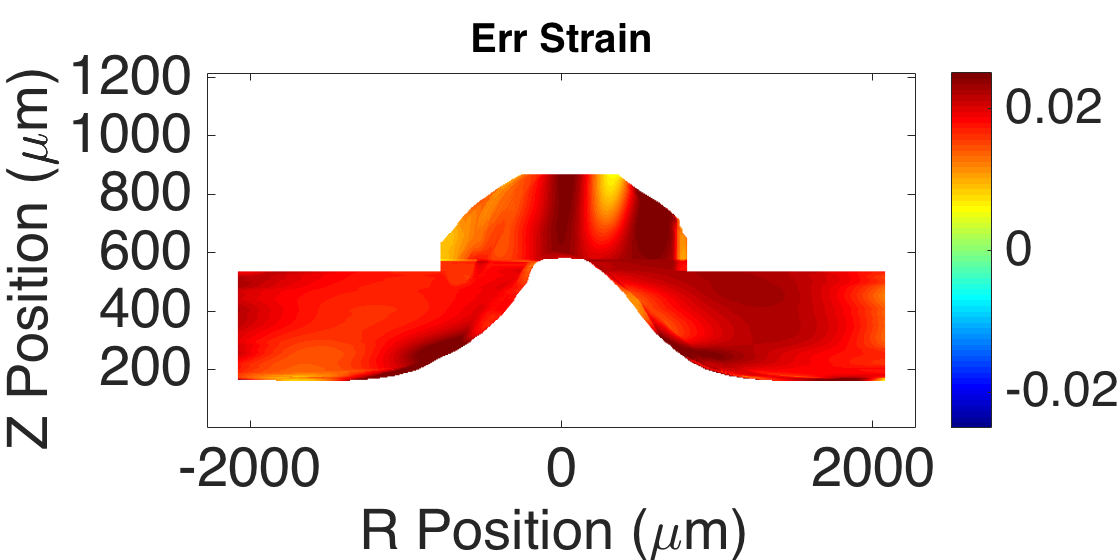 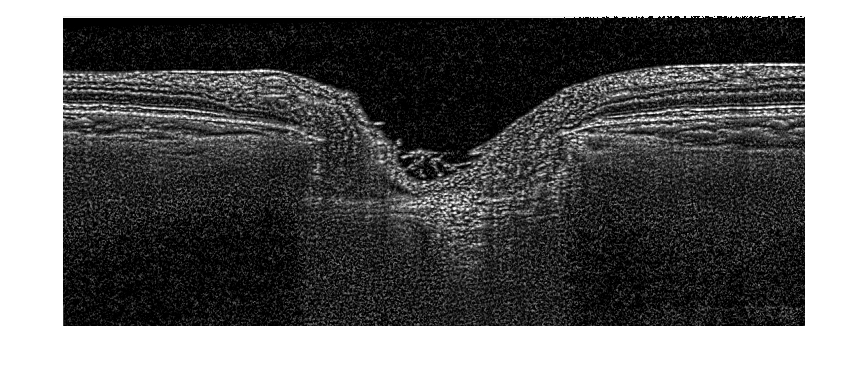 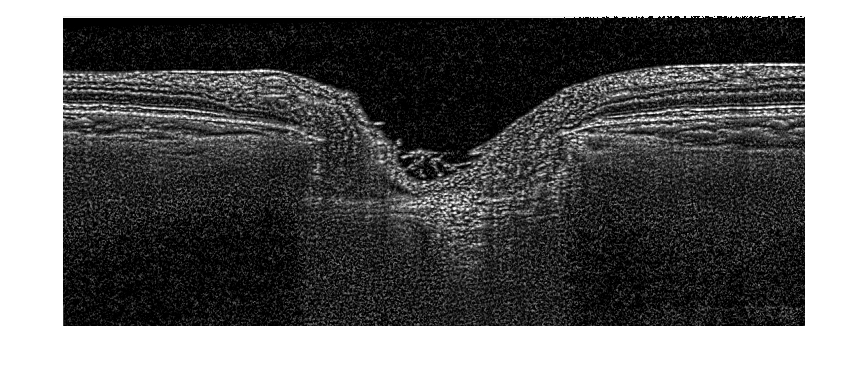 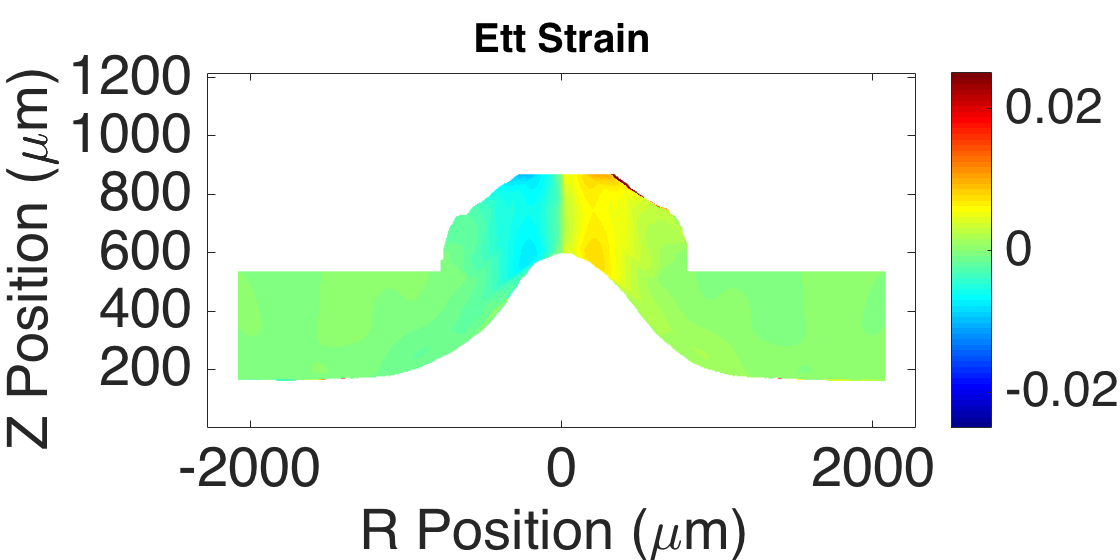 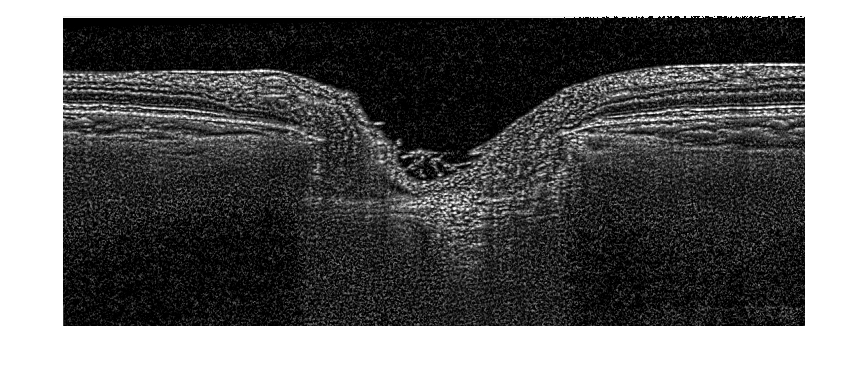 Here I tried two CC thresholds, starting with CC 0.055, and then applying a more stringent CC of 0.065 after strain calculation to remove edge effects
I also remove the calculations within 3 pixels of R = 0 and interpolate to remove line artifacts near this point
[Speaker Notes: Z resolution is actually very good in these volumes. It is only bad at the very deepest depths where signal blurs and fades out
X and Y resolution is subpixel in some regions even after resampling]
Current Settings
Optimal Displacement Error Settings:Image Enhancement: CLAHE: B12S3.5  Gamma Shift: 1.75Convergence: 4 Iterations, 128x128x32  48x48x16Correlation Coefficient Threshold: 0.065Error Filtering: > 6 um
Optimal Strain Error Settings:Correlation Coefficient Threshold: 0.055 before and 0.065 after Gaussian SmoothingError Filtering: > 6 um
1D Polynomial strain fitting in RNFL & T directions: n=3
Local strain fitting in LC: box size: 59x59, linear
2D gaussian smoothing filter in each RZ plane: 49x49, σ=121D gaussian smoothing filter in T: 49, σ=23Interpolate partial derivatives w.r.t. T around R=0
[Speaker Notes: Z resolution is actually very good in these volumes. It is only bad at the very deepest depths where signal blurs and fades out
X and Y resolution is subpixel in some regions even after resampling]